Digital Technology in Shipping: 
a brief overview
State of the art digital shipping technologies and applications 

maritime communications and bridge systems
e-procurement, bunkering and e-chartering platforms (i.e. Q88)
single window applications (i.e. NACCS)


shipping e-marketplaces (inttra.com, shipserv.com) 

Process/market innovations in shipping, in the e-shipping era
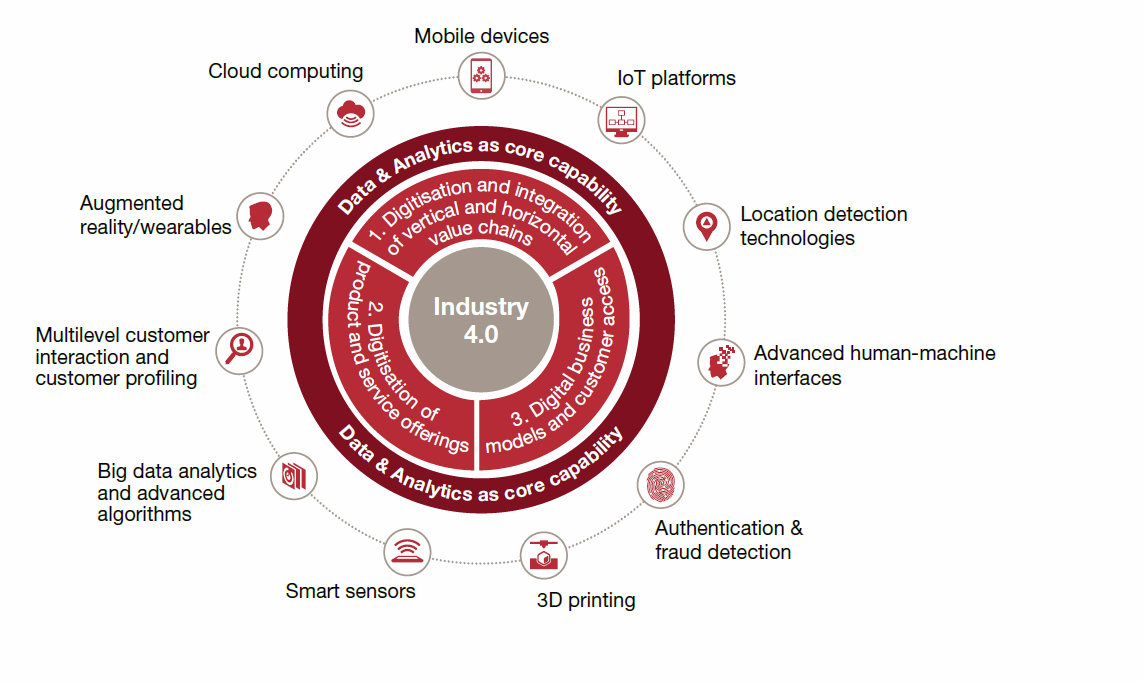 Industry 4.0
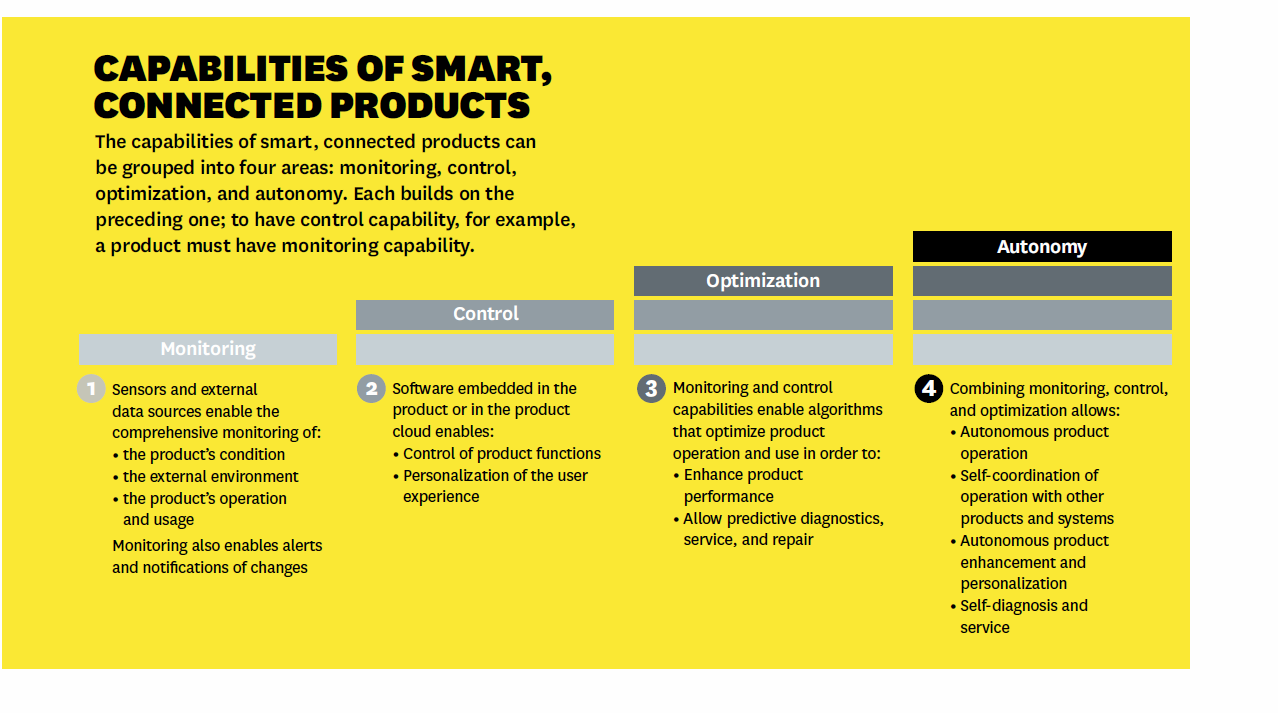 Smart Systems
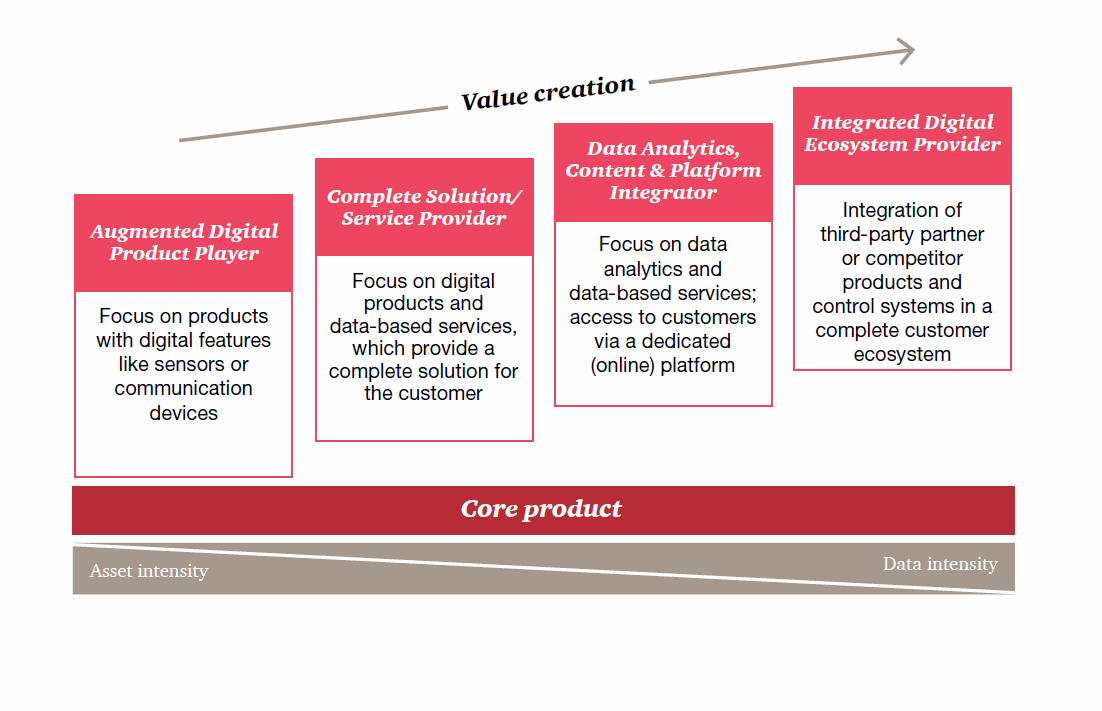 Digitalization and Value Creation
Shipping 4.0: the new era
A collection of digital shipping technologies and applications for ship design, operations and shipping management

Robotics and automation
Augmented reality
Design and Simulation

Big data analytics
AI applications

Blockchain
Cyber security
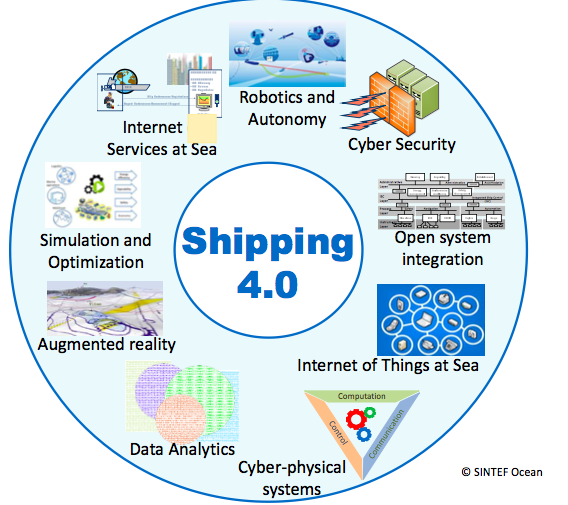 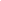 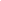 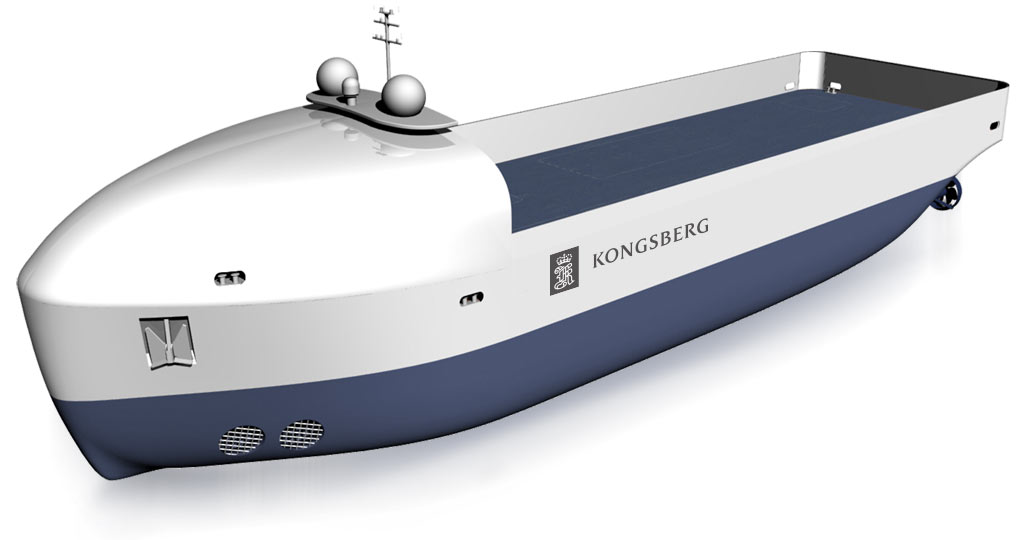 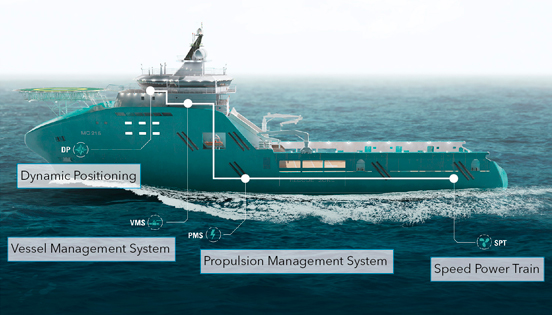 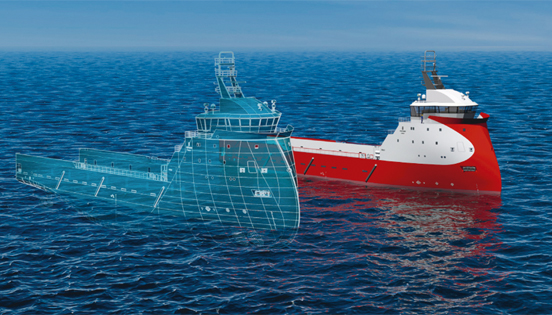 The European Case
The Rolls-Royce Advanced Autonomous Waterborne Applications Project
Kongsberg Autonomous Ship Activities
Massterly joint venture with Wilhelmsen
Maersk Digital- a Range of Applications
SINTEF Ocean (OSP Platform)
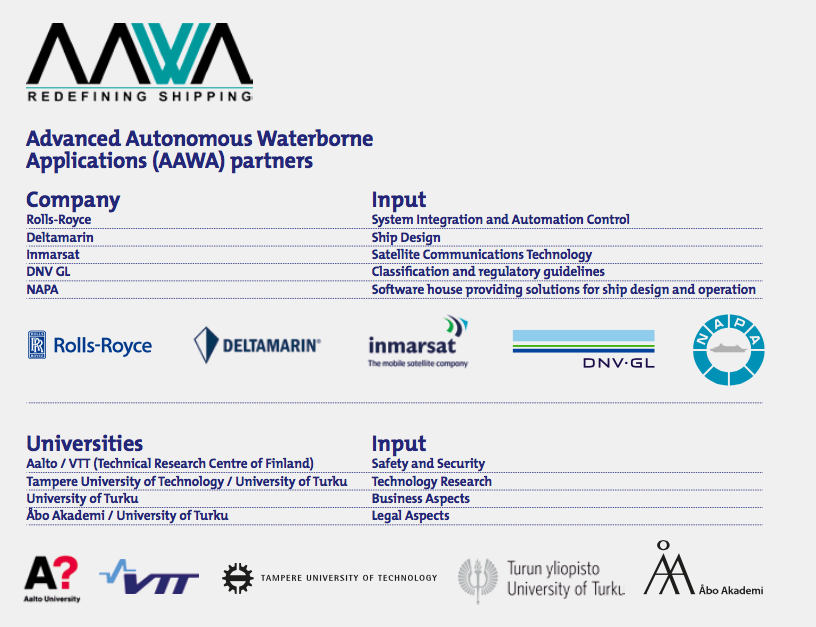 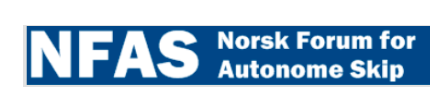 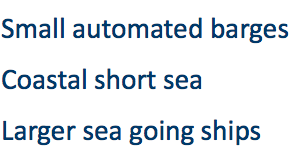 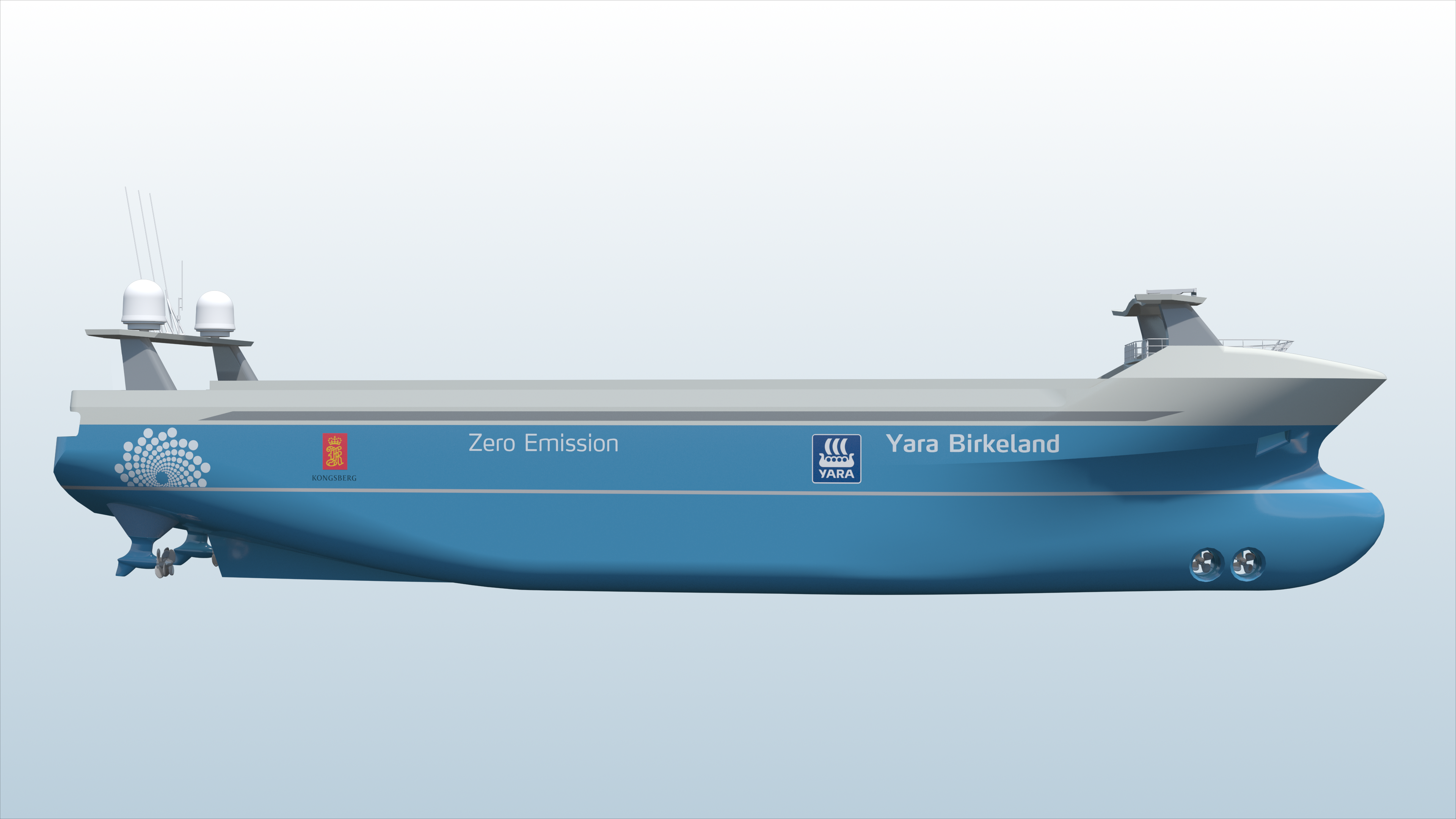 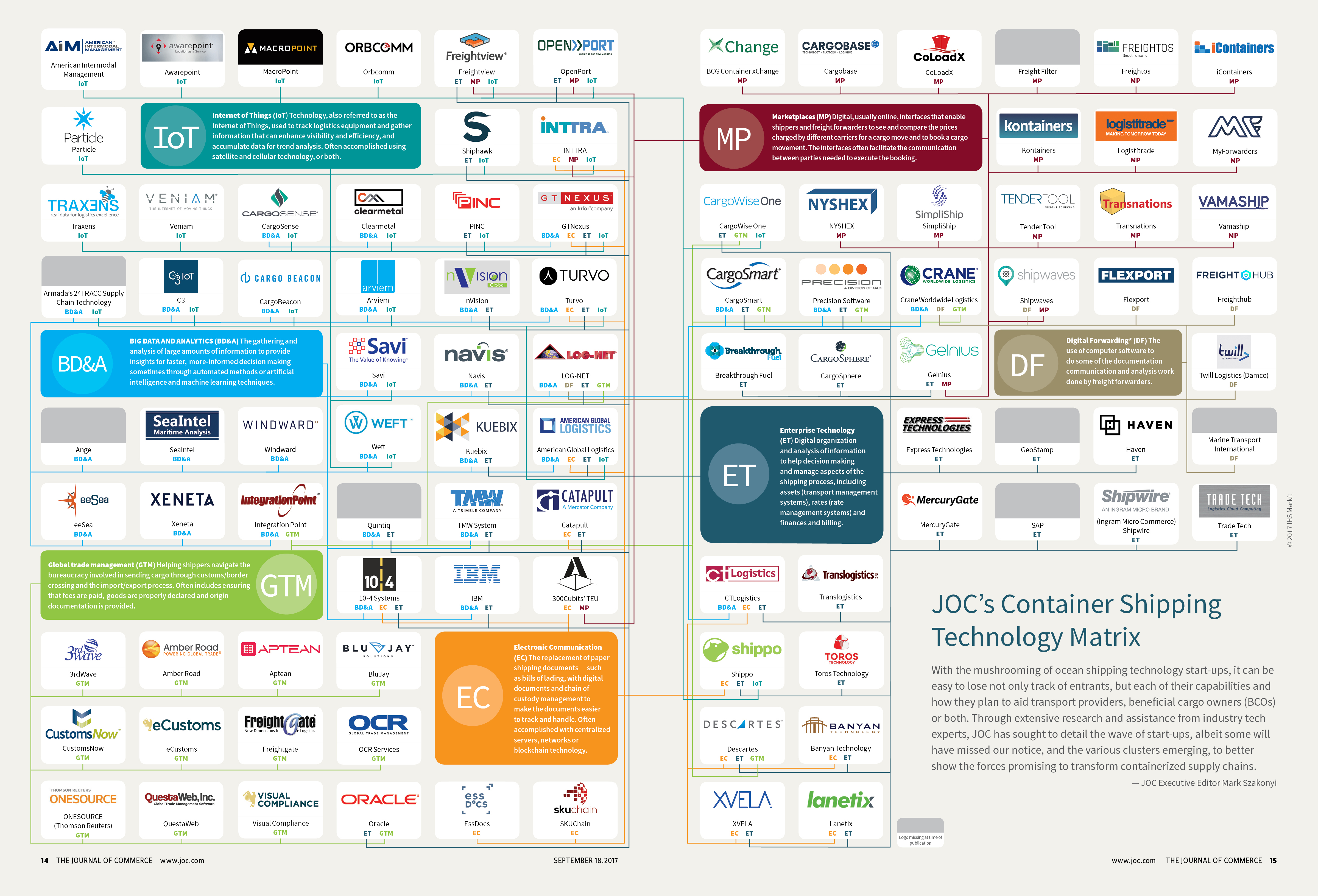 Digital Apps Ecosystem
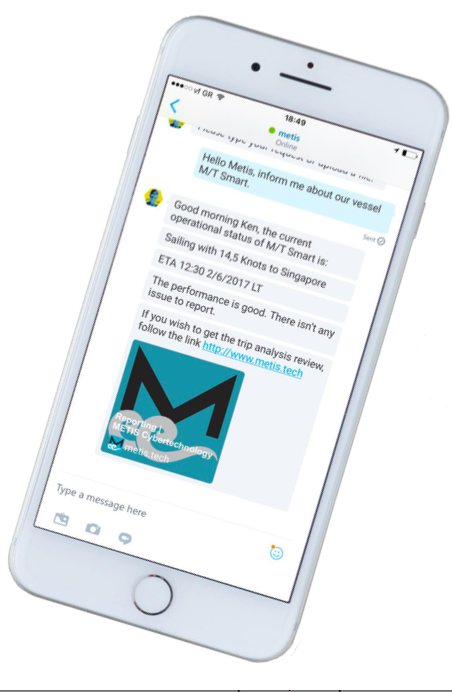 AI Platform 
NLP Personal Digital Assistants: METIS
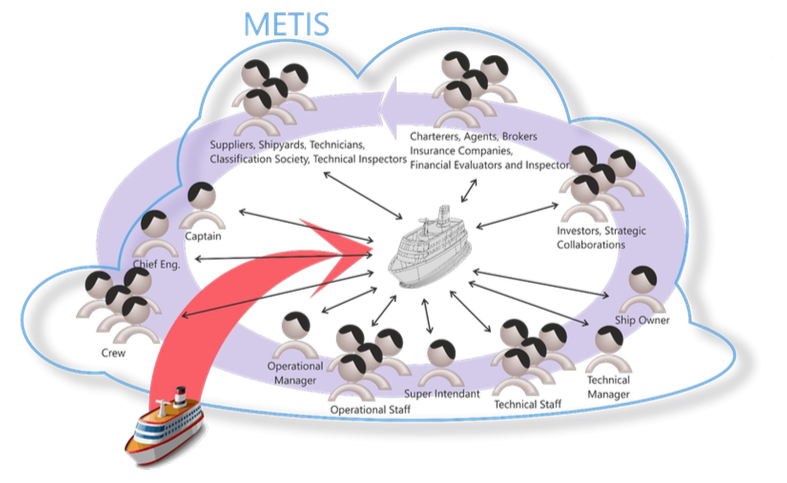 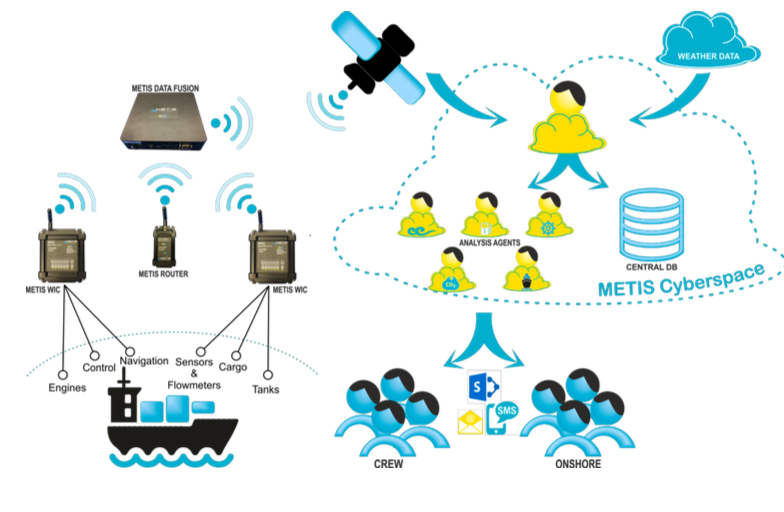 E-Chartering Marketplace: VesselBot
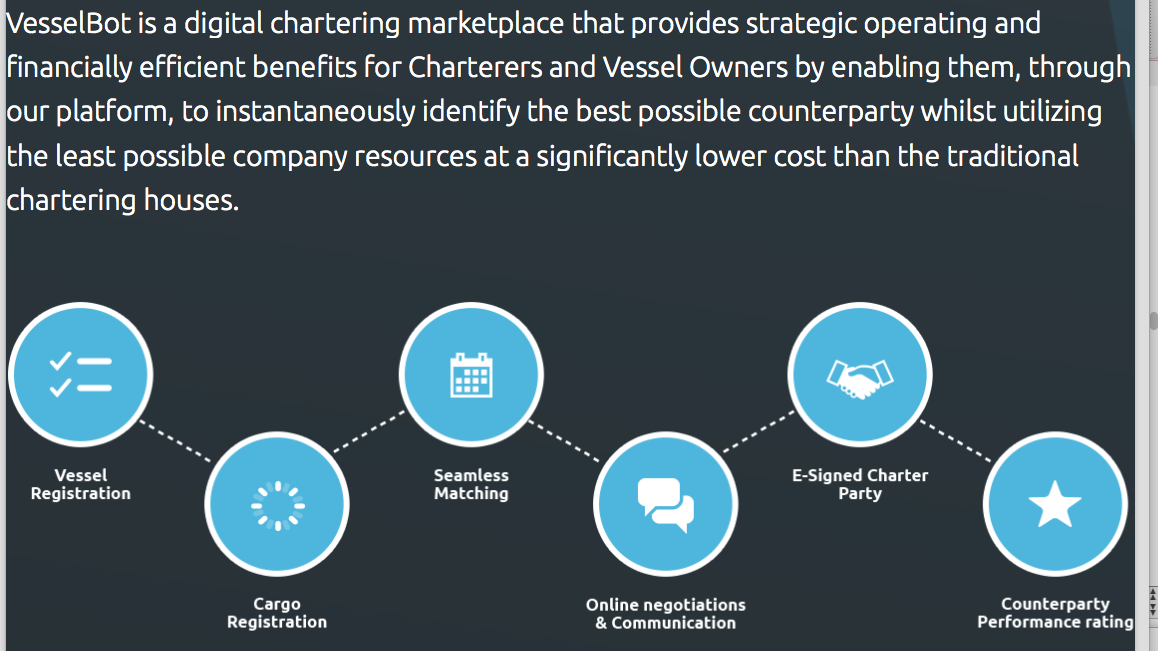 AIS Data  Platform: MarineTraffic
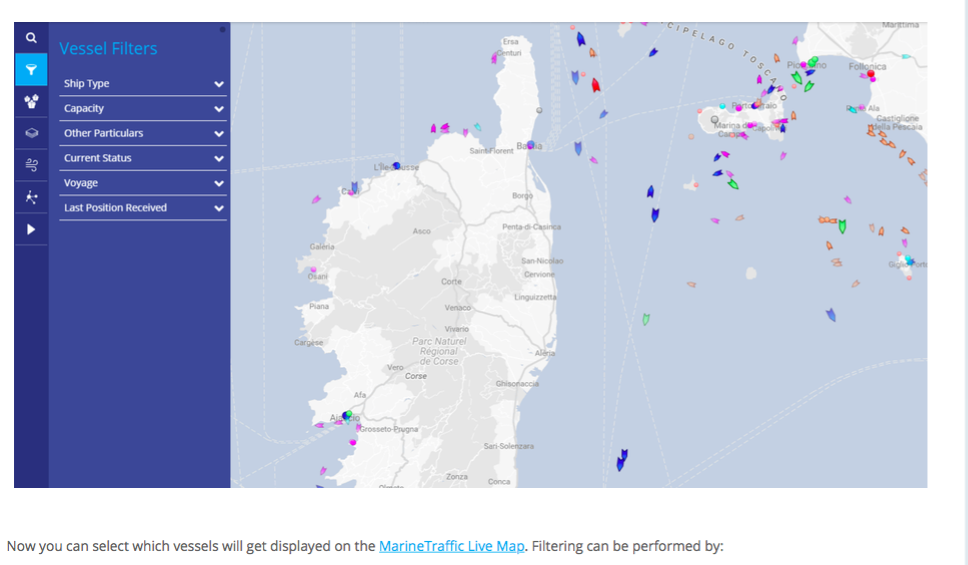 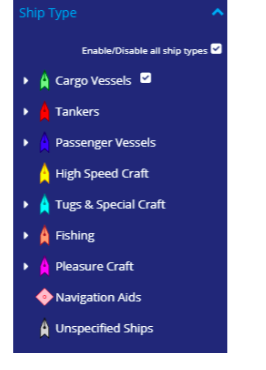 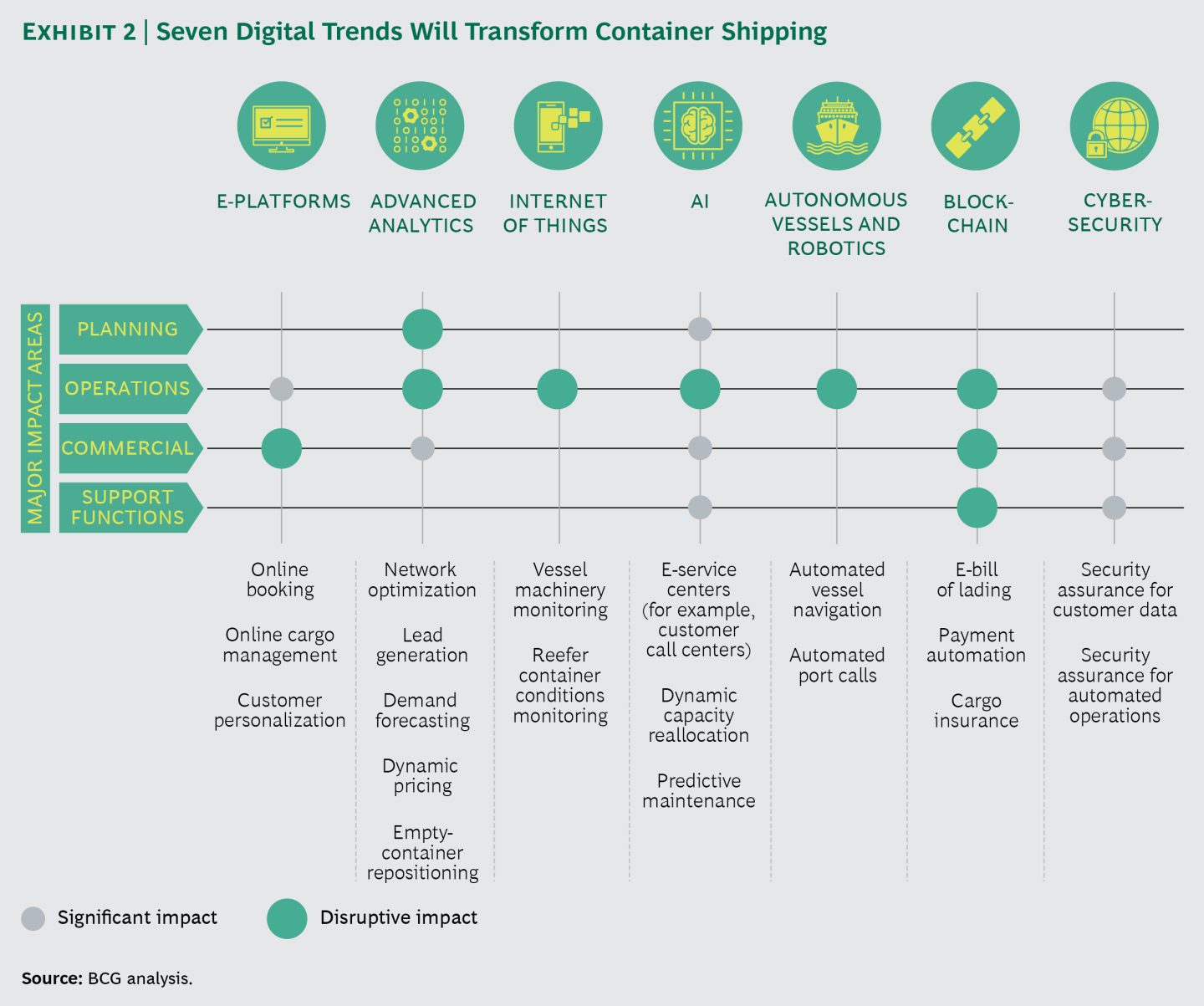 Shipping Digitalization and Disruptive Impact
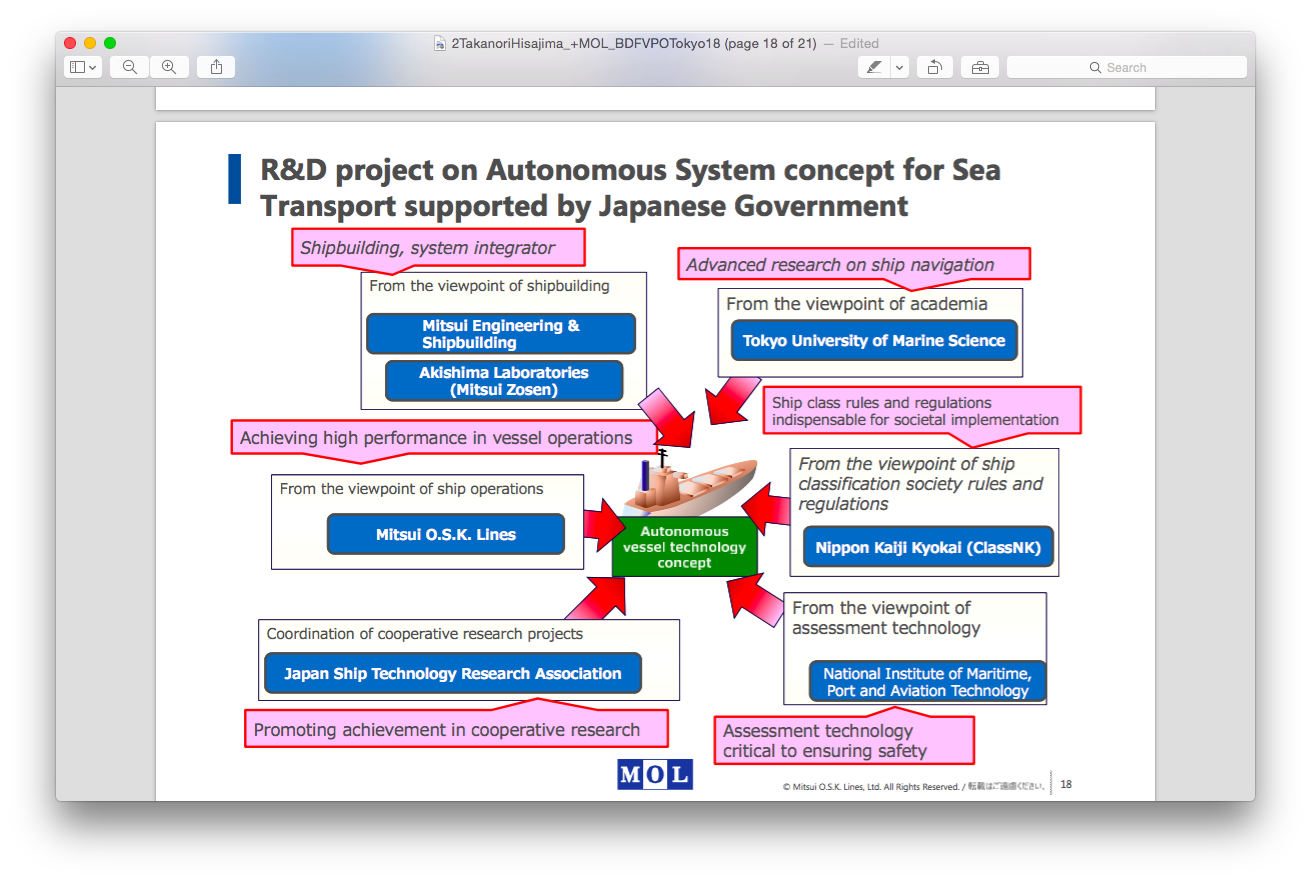 Shipping Digitalization Case #1
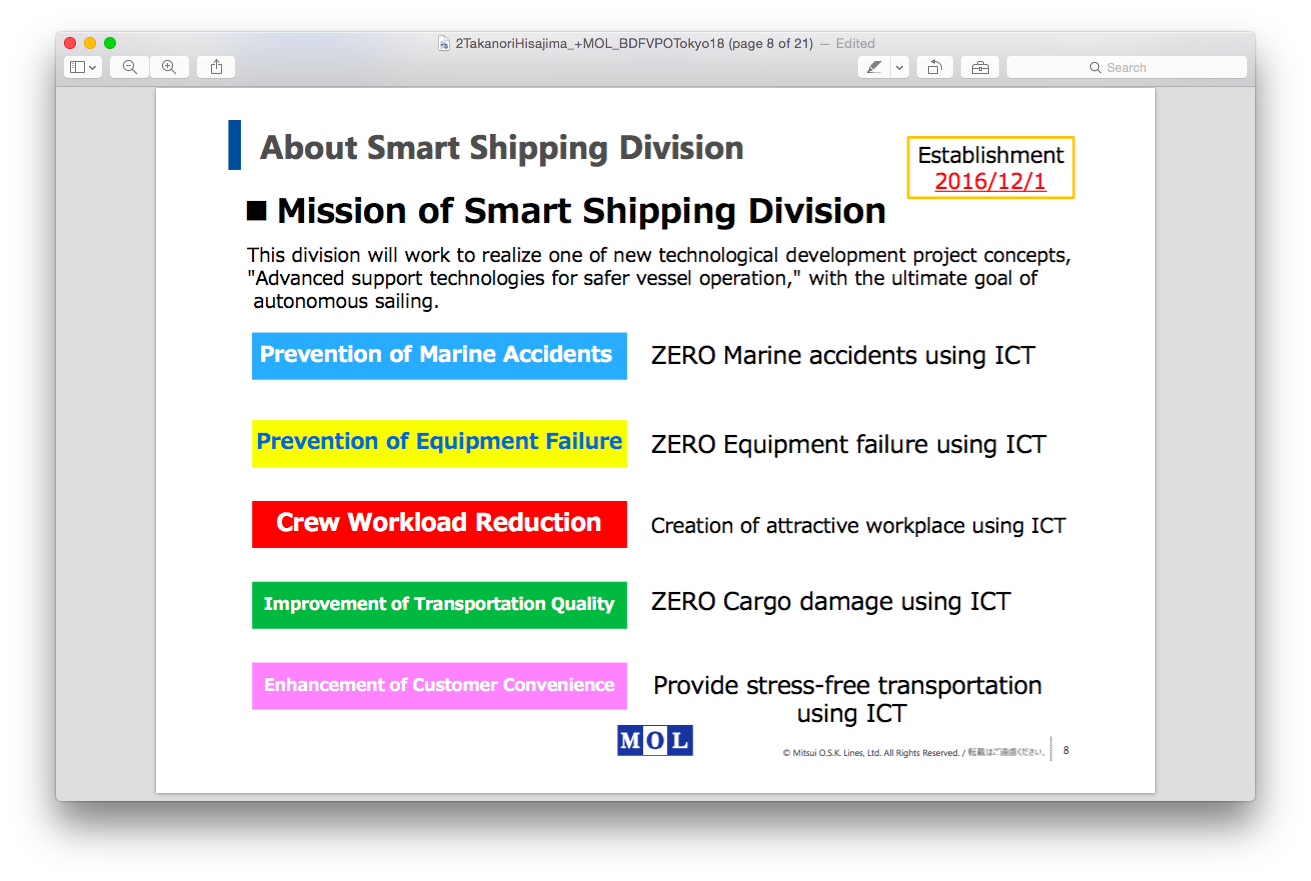 Shipping Digitalization Case #2
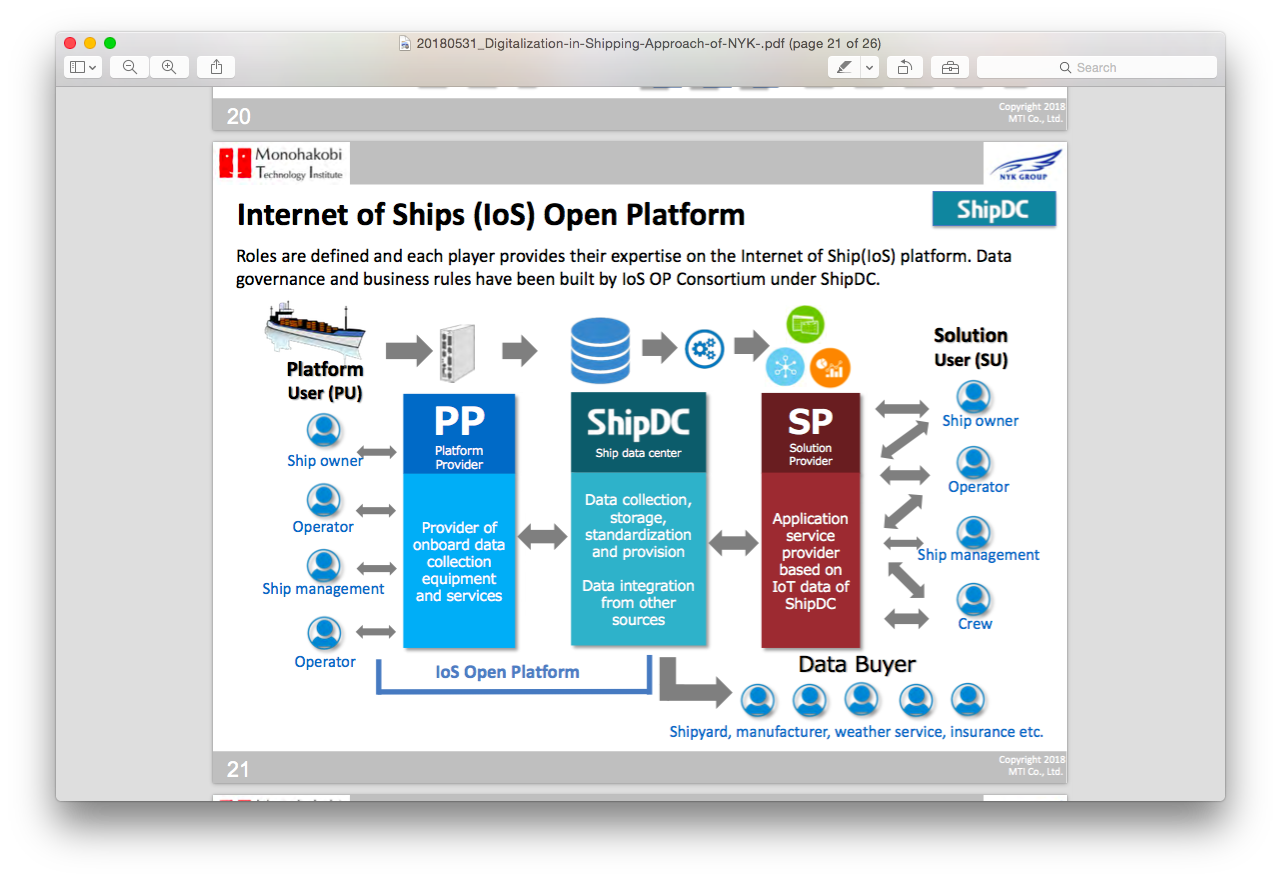 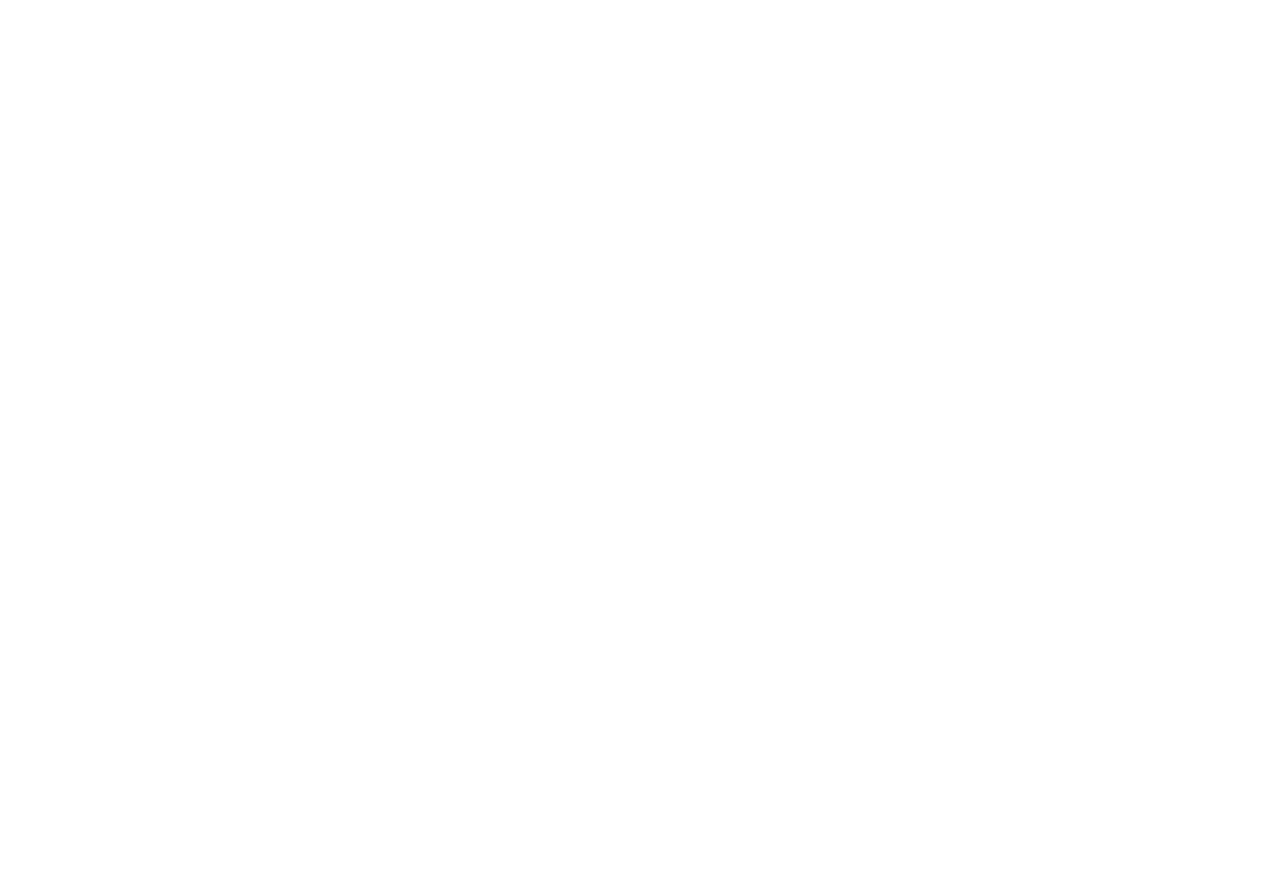 Shipping Digitalization Case #3
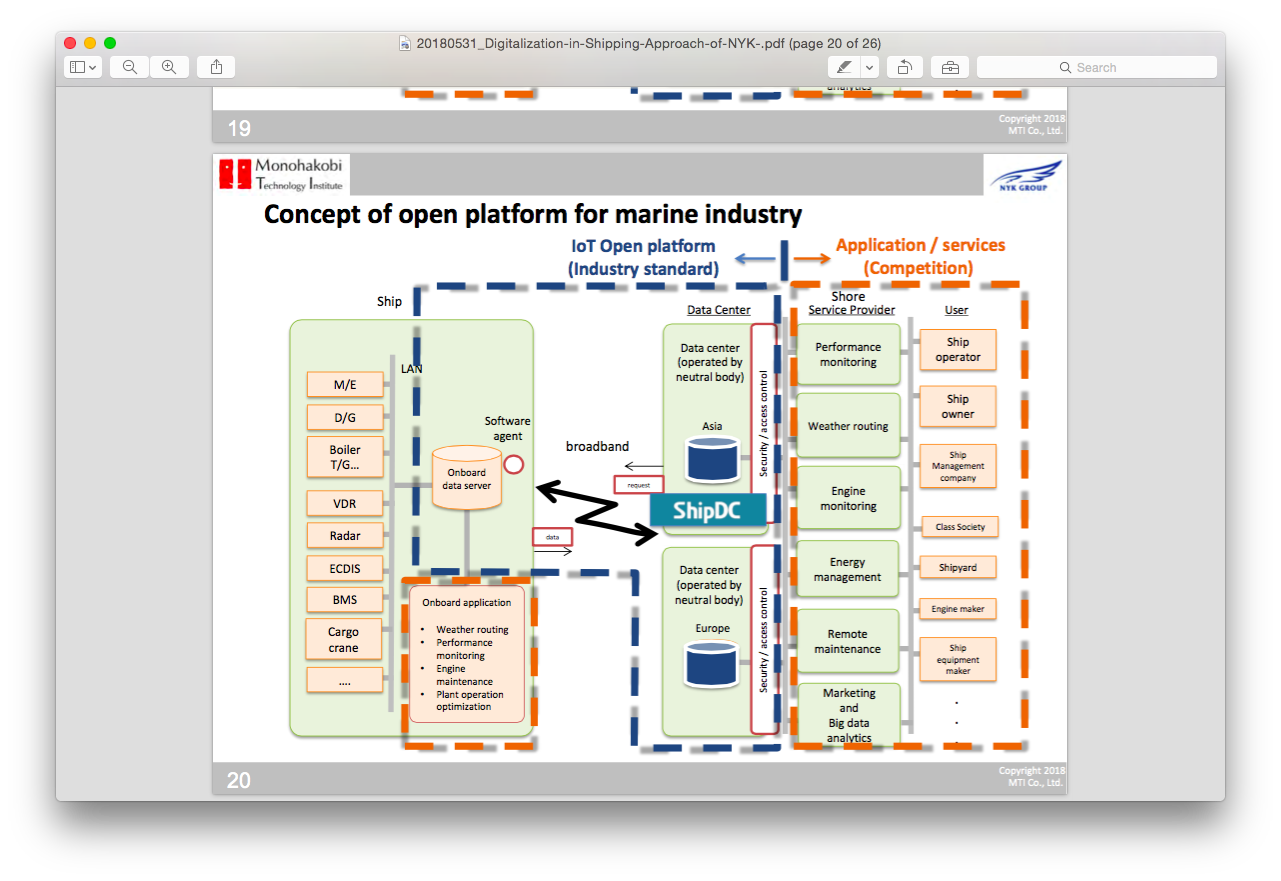 Shipping Digitalization Case #3
Trade data sharing platform using blockchain technology
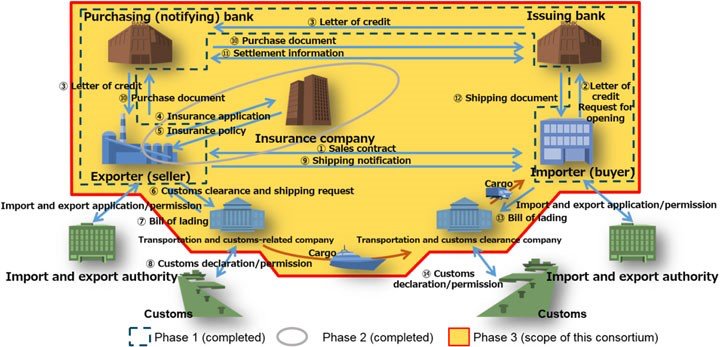 Shipping Digitalization Case #4
Shipping 4.0 Technology Stack (based on Porter and Heppelmann, 2014)
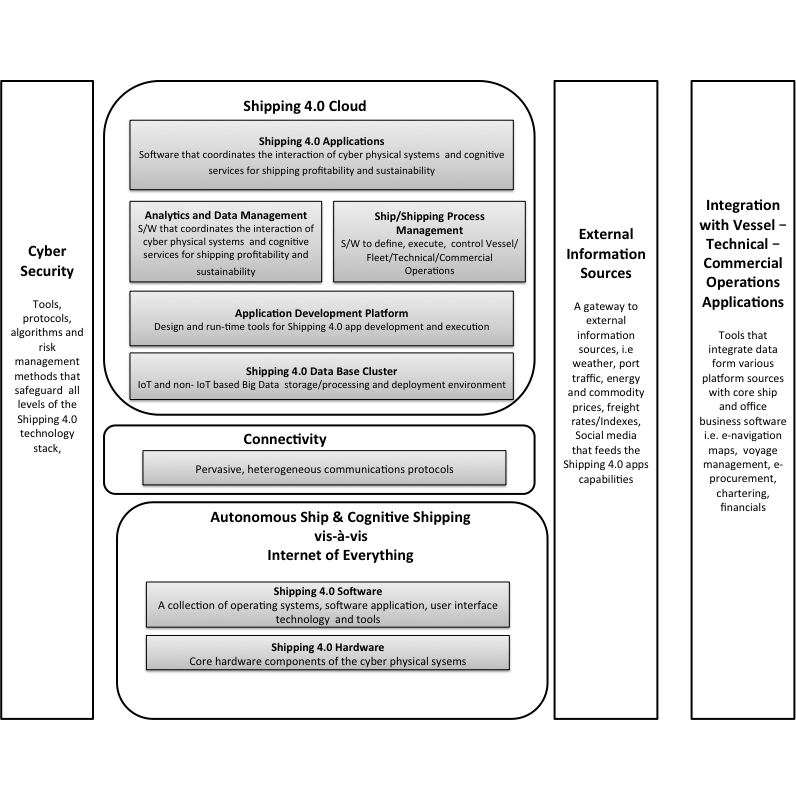 WCTR 2016 Shanghai, 10-15 July 2016
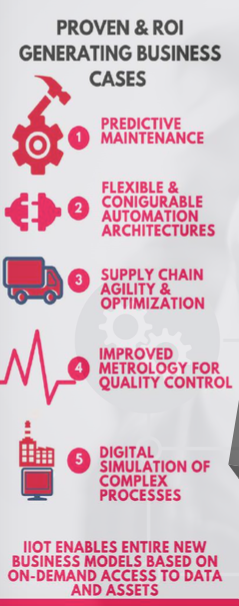 Big data: defined in terms of "the x Vs": volume, velocity, variety, veracity, value
Volume – the quantity of data relative to the 
ability to store and manage it
Velocity – the speed of calculation needed to
query the data relative to the rate of change of the data
Variety – a measure of the number of different
formats the data exists in (e.g. text, audio, video, blogs etc)
Veracity – that addresses the inherent trustworthiness of data
Value -select the attributes and factors that are most likely that predict outcomes that matter most to businesses
advanced tools, software, and systems are required to capture, store, manage, and analyze the data sets, all in a timeframe that preserves the intrinsic value of the data

“techniques and technologies that make handling data at extreme scale affordable”
From DSS to BI to BDA
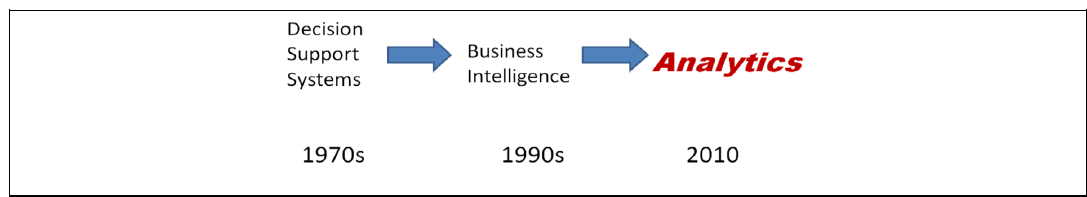 Big Data Drivers
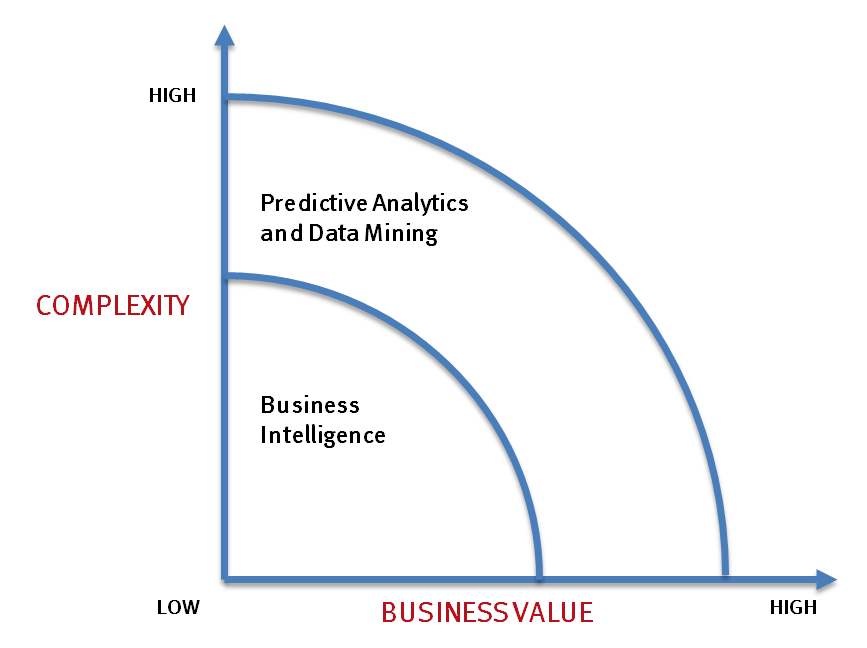 - Optimizations and predictive analytics
- Complex statistical analysis
- All types of data, and many sources
- Very large datasets
- More of a real-time
- Ad-hoc querying and reporting
- Data mining techniques
- Structured data, typical sources
- Small to mid-size datasets
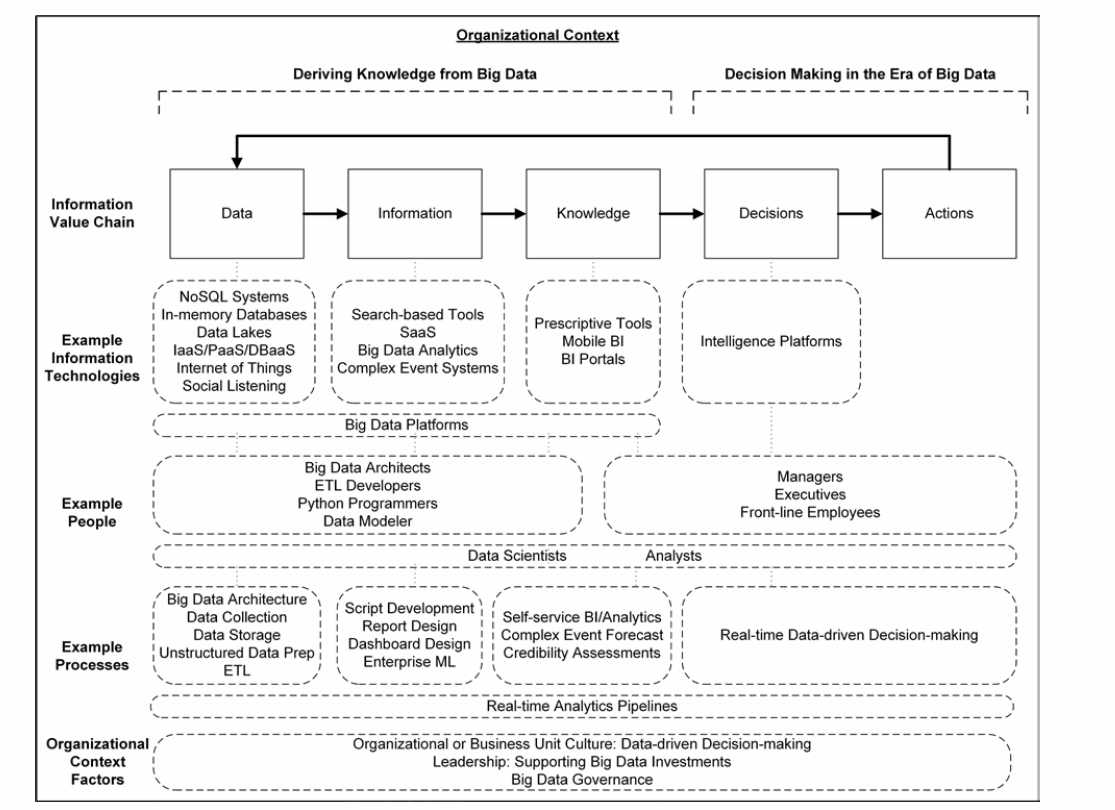 Abbaci et al.  (2016)
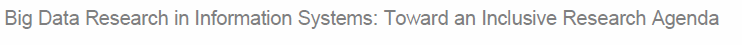 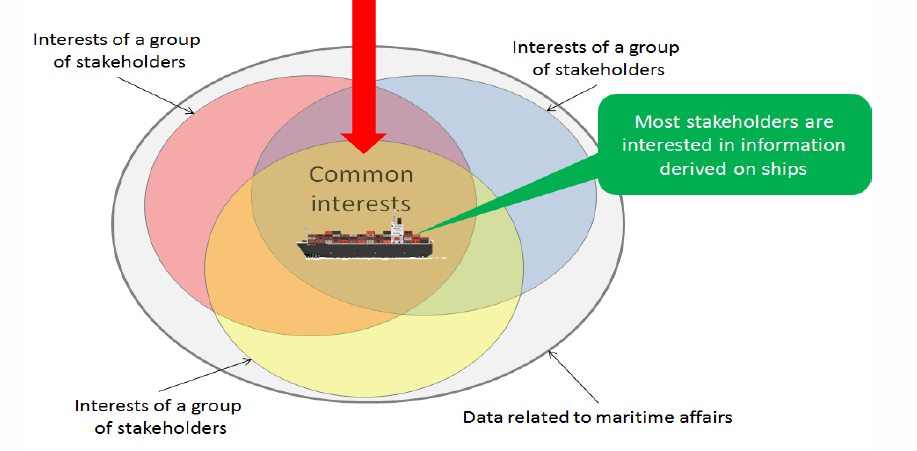 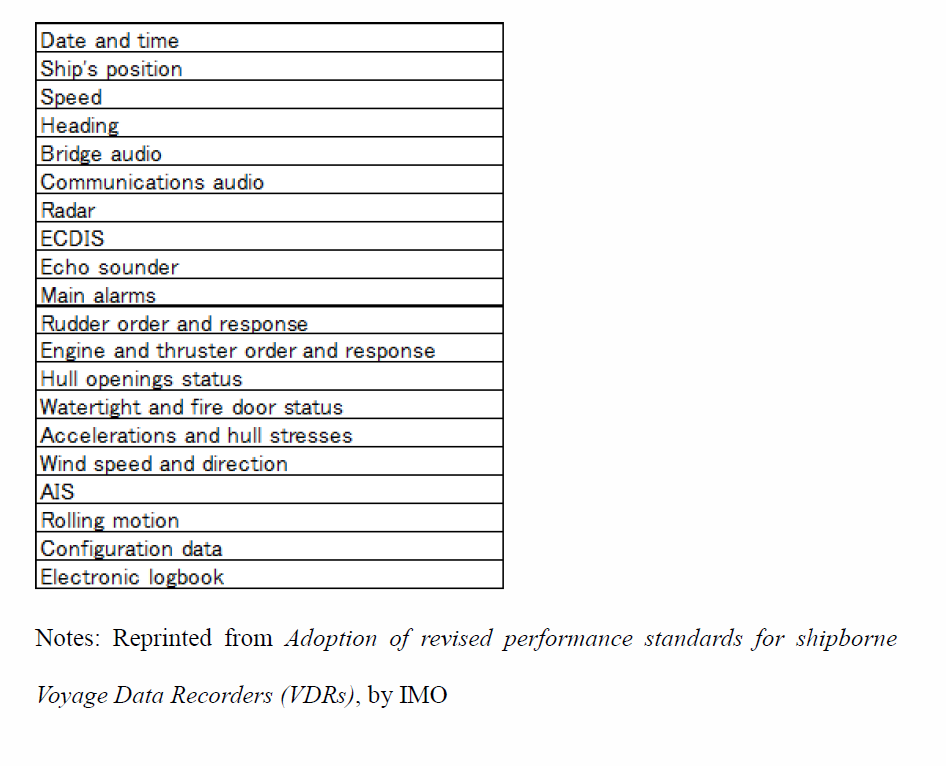 Maritime Big Data
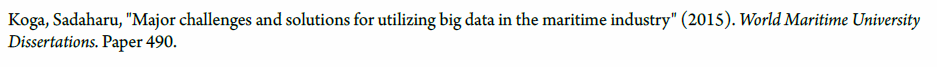 DNV-GL: Maritime Big Data Areas
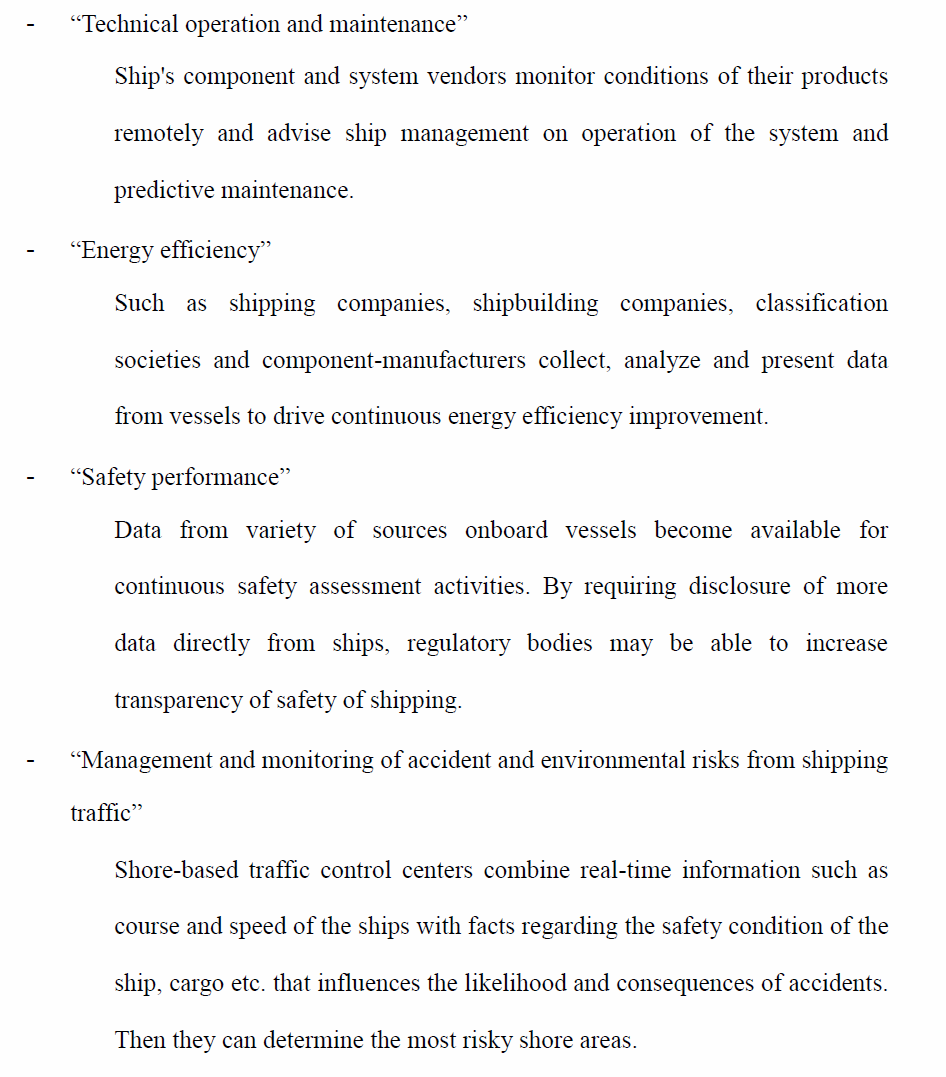 DNV-GL: Maritime Big Data Areas
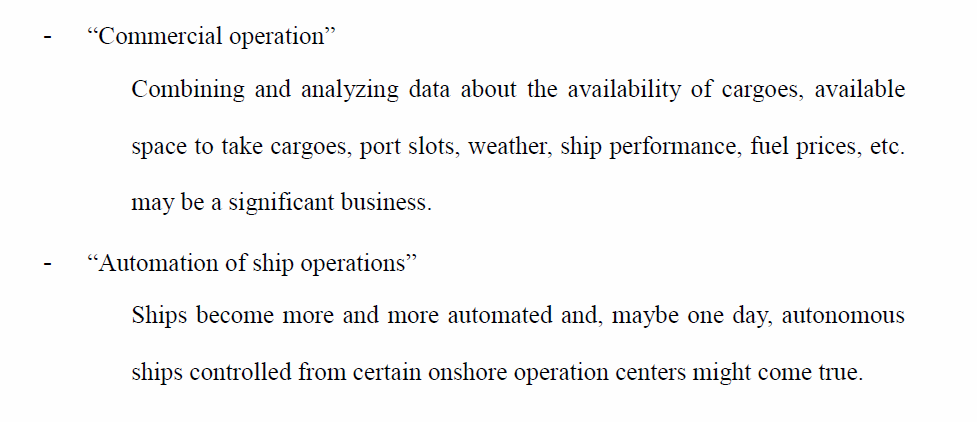 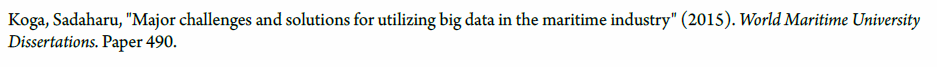 DNV-GL: Maritime Big Data Issues
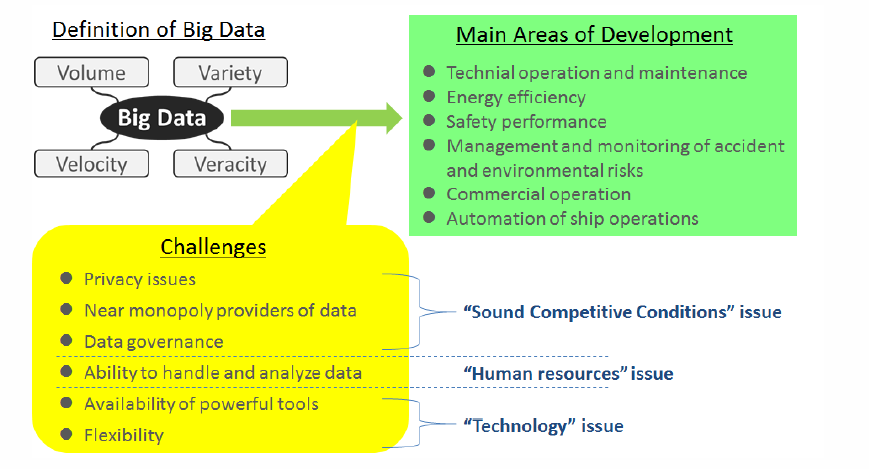 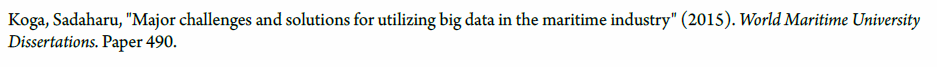 LRF: Maritime Big Data Opportunities
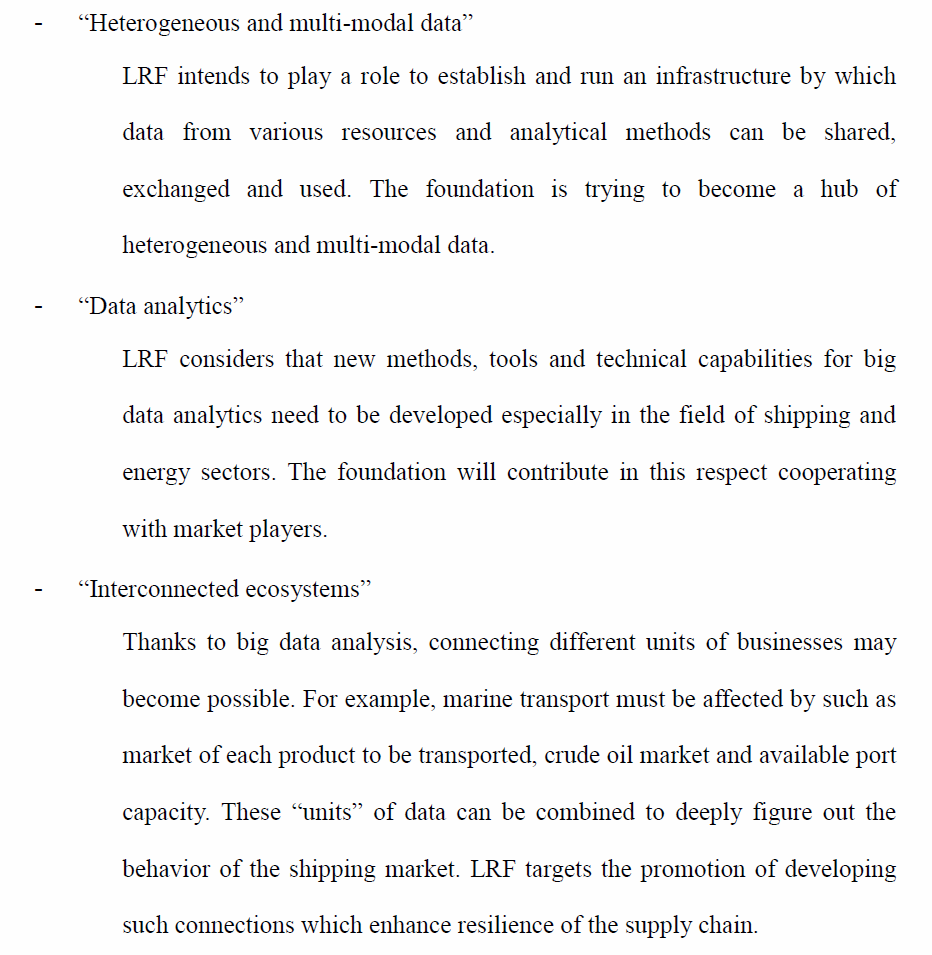 LRF: Maritime Big Data Opportunities
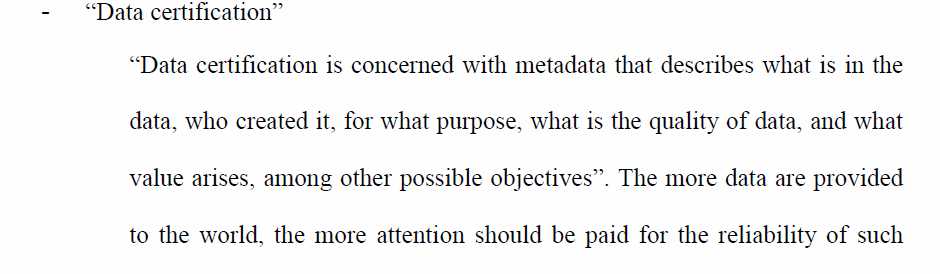 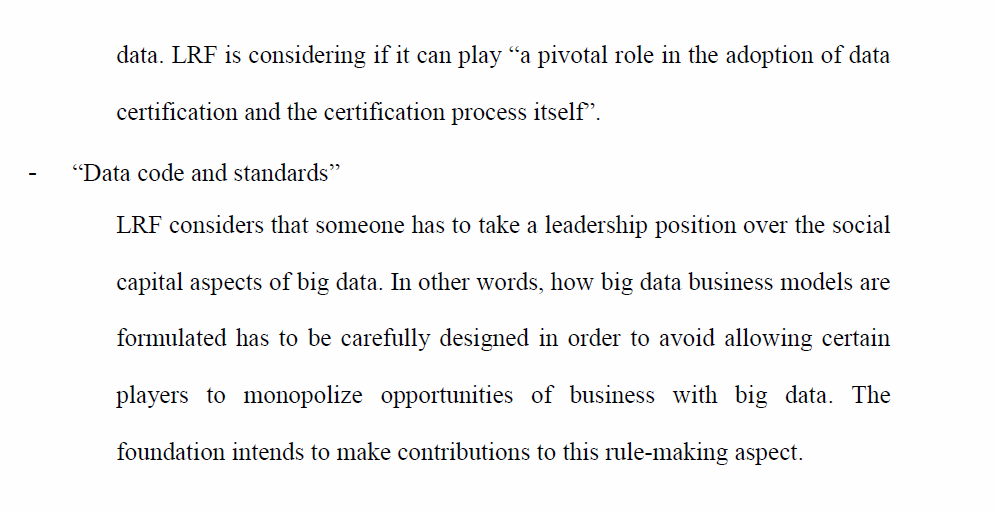 LRF: Maritime Big Data Issues
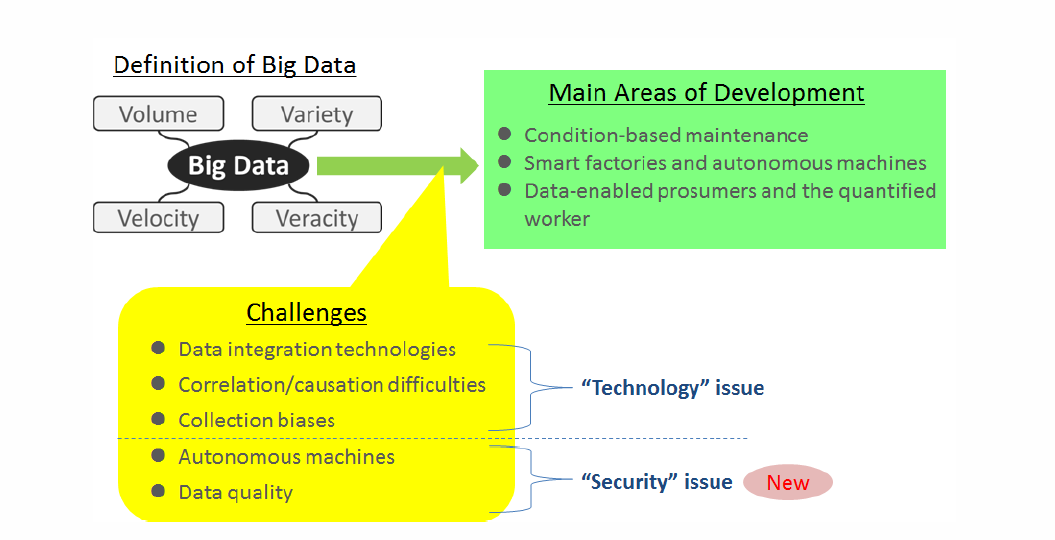 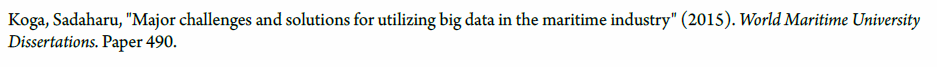 IMO e-Navigation: Synergies for Maritime Big Data
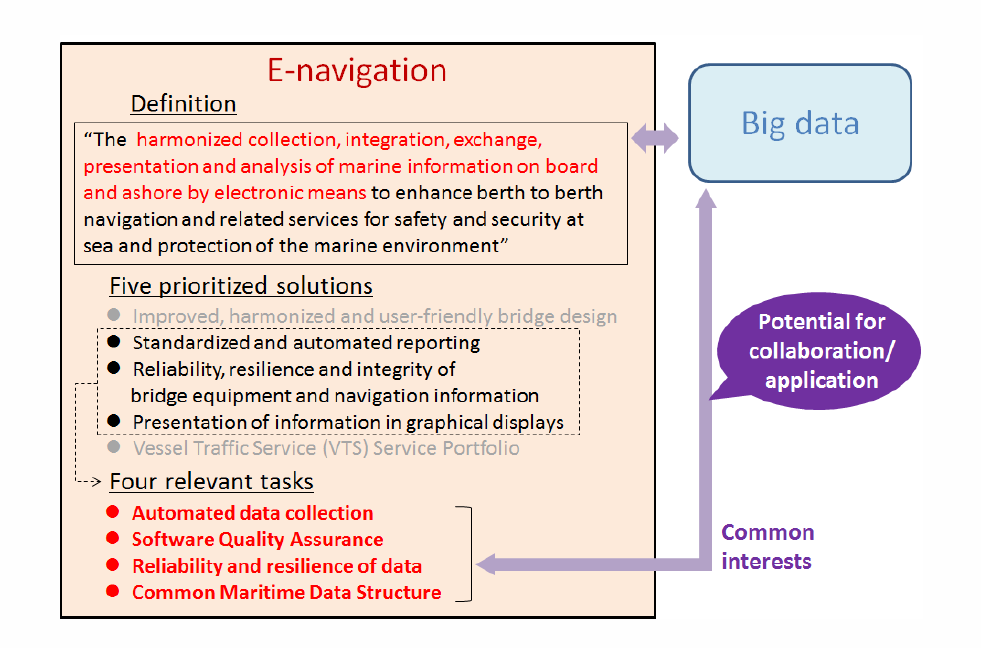 The Maritime Big Data Business Case
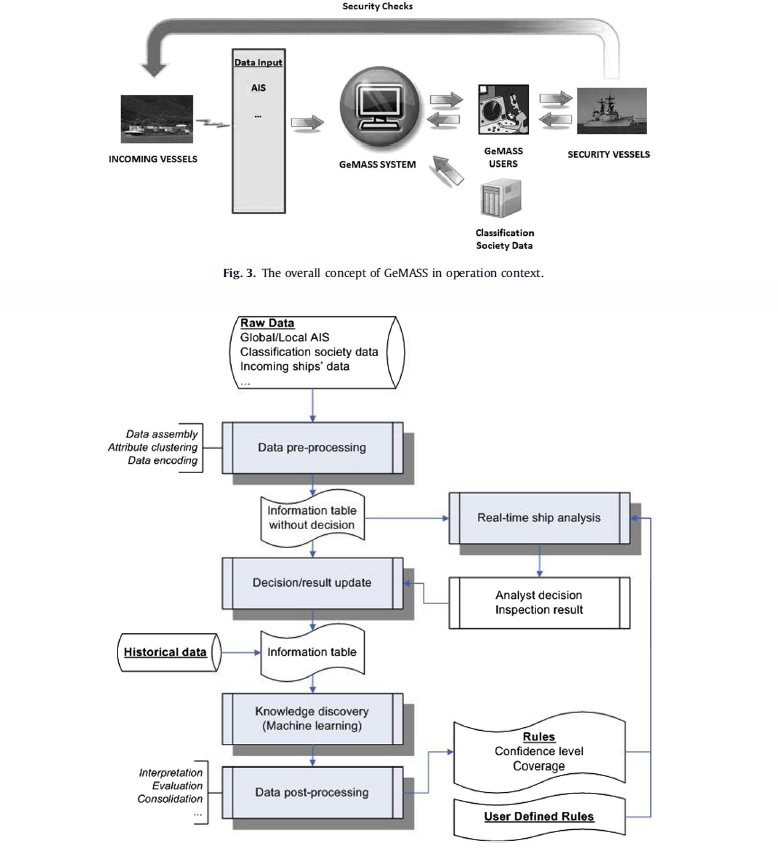 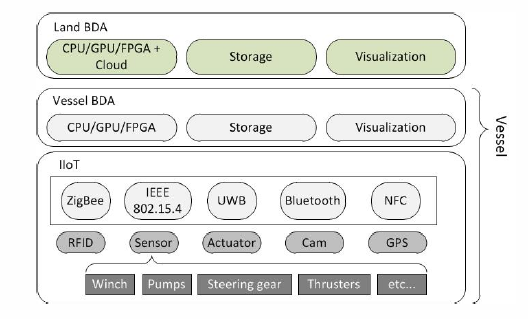 Big Data Technology for the Maritime Industry
ship health monitoring (predictive maintenance) applications
energy consumption/efficiency monitoring 
emissions/environmental impact monitoring platforms
safety and security platforms for critical incidents /piracy monitoring
Vessel Tracking/Anomaly Detection Scenario
The Maritime Big Data Business Case
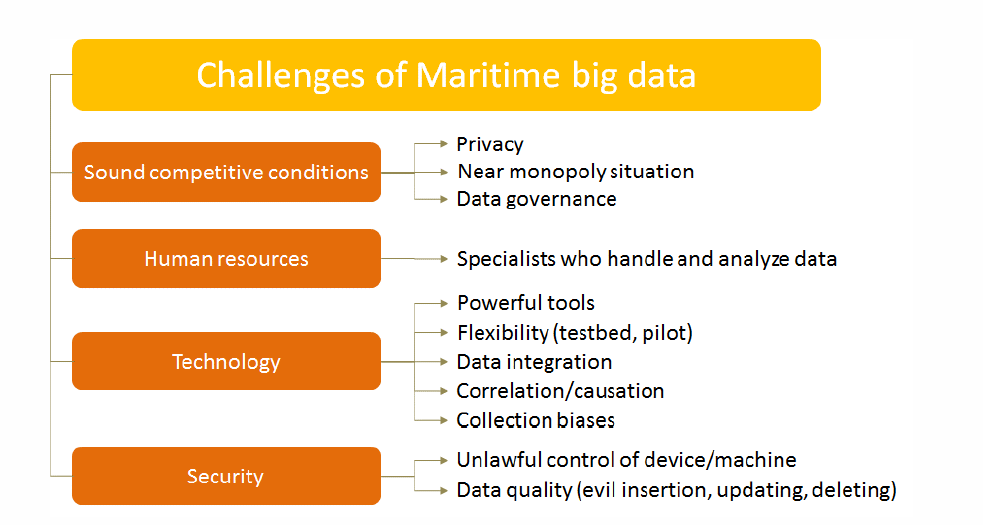 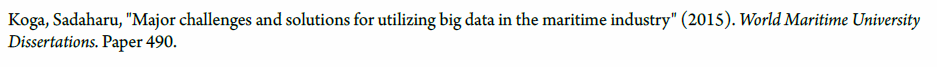 The Maritime Big Data Business Case
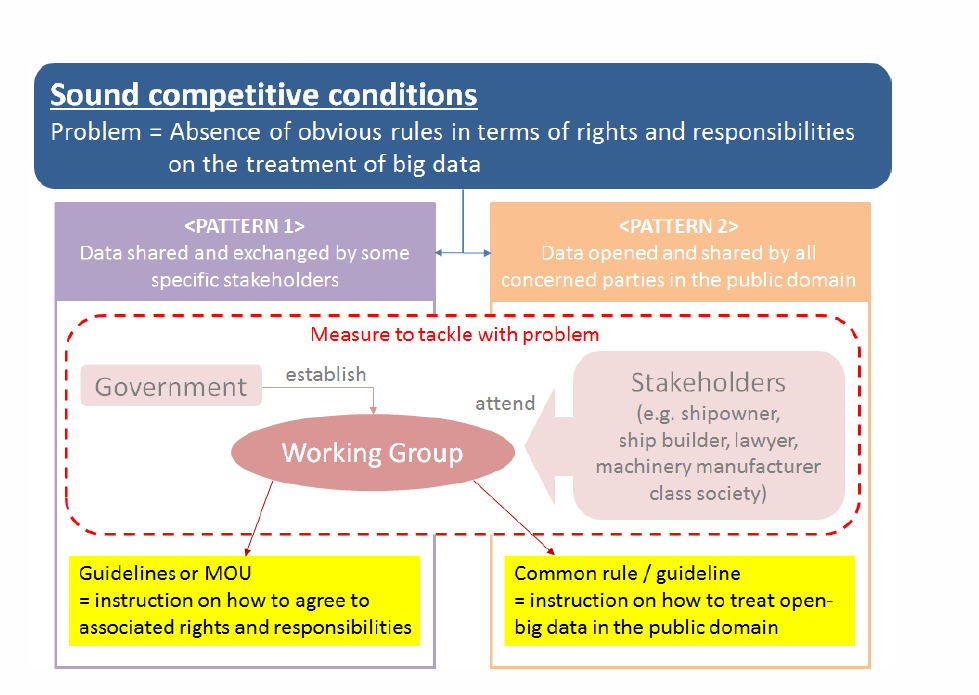 The Maritime Big Data Business Case
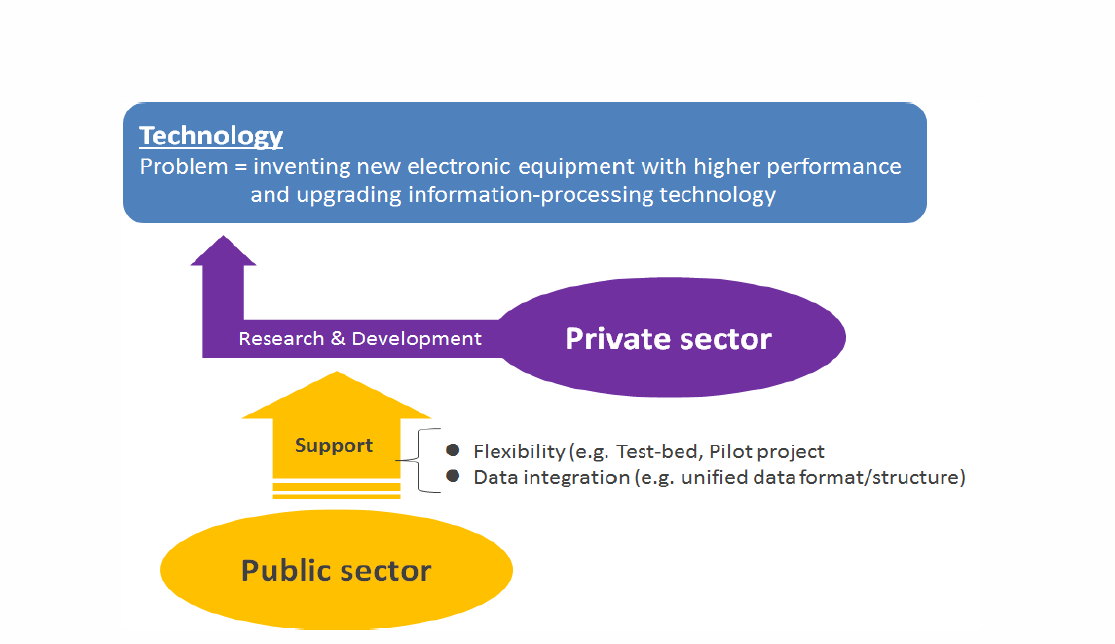 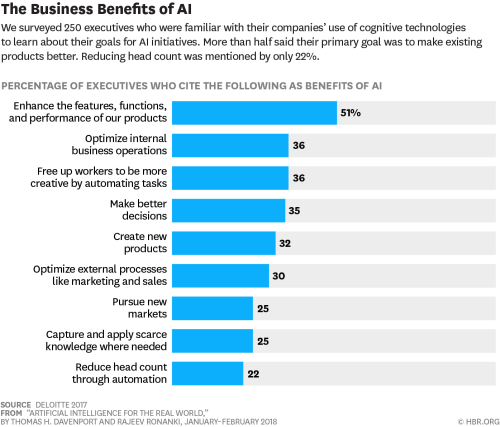 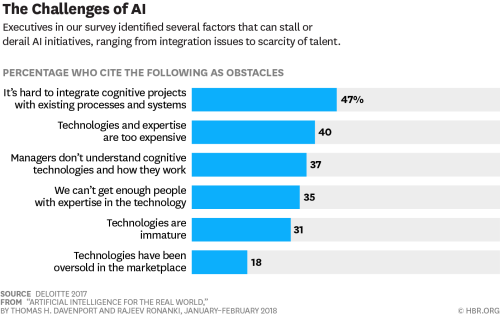 Shipping 4.0 vis-a-vis Digital Service Innovation
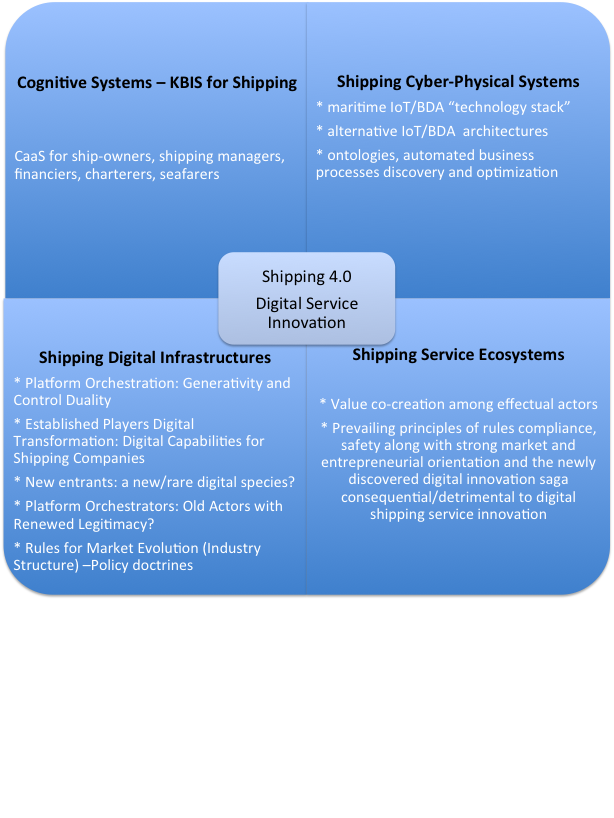 Shipping Digitalization Use Cases
New Operational problems- ship management applications (technical operations)
Ship Equipment and Conditions Monitoring
Predictive Maintenance
Environmental Regulations Compliance
Navigation and Situation awareness
Energy Consumption Monitoring
Shipping Digitalization Use Cases
New tactical problems- (commercial operations)
Asset Optimization
Fleet Planning
Service Planning
Chartering
Shipping Digitalization Use Cases
Strategic management applications of analytics technology:
investments appraisal and portfolio management
shipping markets monitoring/prediction and positioning or exit determination

Strategy and Policy Problems

Incumbent Players Digital Strategies
New entrants
Digital Platform Orchestrators


Example: Asset play, fleet mix and ship prices problems for autonomous ships variations
Market equilibrium for digital entrants, shipping incumbents
Shipping Digital Technology and IS theory:
Digitalization is more than new ICT
Using information systems effectively requires an understanding of the organization, management, and information technology shaping the systems. An information system creates value for the firm as an organizational and management solution to challenges posed by the environment.
[Speaker Notes: These three themes (management, organizations, and technology) will reappear throughout the book. Understanding the interaction among these factors and information systems is known as information system literacy. Knowing how to optimize the relationship between technology, organizations, and management is the purpose of this book and course.]
Technology dimension of information systems
Computer hardware and software
Data management technology
Networking and telecommunications technology
Networks, Cloud, IoT
 IT infrastructure: platforms, development environments, design, computational techniques
[Speaker Notes: Information technology is at the heart of information systems. Although organization and management are important too, it’s the technology that enables the systems and the organizations and managers who use the technology.  

The distinction between the Internet and intranets and extranets has to do with their scope. Intranets are private networks used by corporations and extranets are similar except that they are directed at external users (such as customers and suppliers). In contrast, the Internet connects millions of different networks across the globe. Students may not immediately understand this distinction.]
How information systems are transforming business
“Every business is digital business”
Strategic business objectives of information systems
Operational excellence
New products, services, and business models
Customer and supplier engagement
Improved decision making
Competitive advantage
Survival
The Interdependence Between Organizations and Information Technology
The Role of Information Systems in (Shipping) Business Today
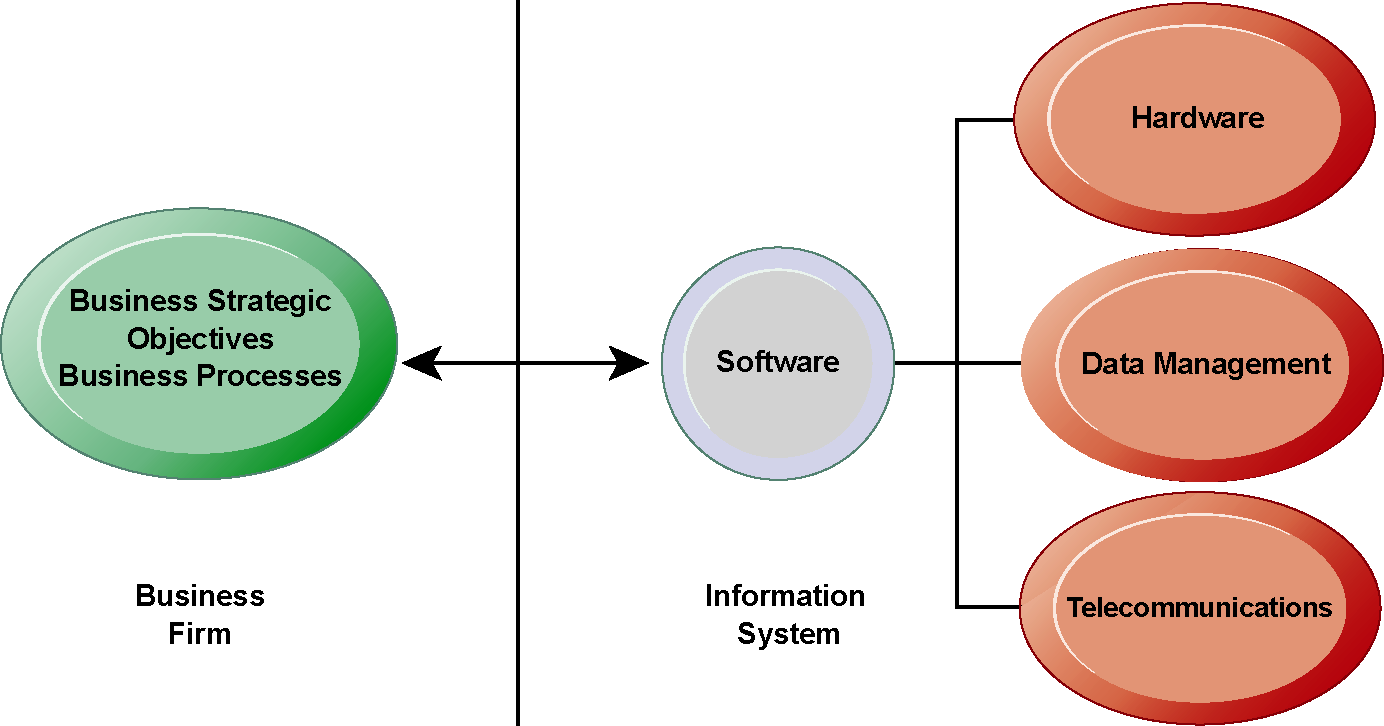 There is a growing interdependence between a firm’s information systems and its business capabilities. Changes in strategy, rules, and business processes increasingly require changes in hardware, software, databases, and telecommunications. Typically, what the organization 
would like to do depends on what its systems will permit it to do.
Contemporary Approaches to Information Systems
Technical approach 
Management approach 
Sociotechnical systems
Change firm structure- Flattening organizations
Separating work from location 
Reorganizing work-flows
Increasing flexibility
Redefining organizational boundaries

Restructure existing industries
Create new industries
Strategic information  systems 
Information technology  is becoming a commodity ---
Advances are easily replicated
…many firms overspend on information systems and the systems themselves are becoming utilities like electricity or the railroads…
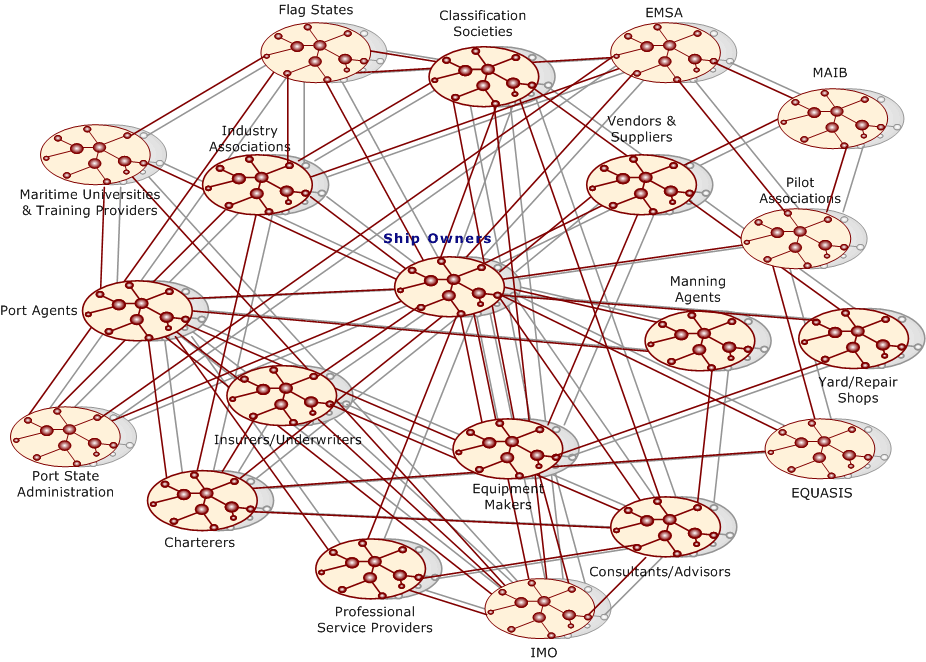 Digital Shipping Business Management
Digitalization Management
The role of digital technology in 
shipping strategy and innovation
shift of focus 
from technical and commercial operations automation and
decision making support 
to real time transparency and autonomous shipping
affordances of digitalization on the shipping company

 beyond increasing efficiency, safety and rules compliance 
 towards new business models 
 cost-leadership, strategic differentiation and competitive advantage or business sustainability, also new digital markets creation
Digital Transformation of the Shipping sector
Addressing  shipping digitalization with a scholarly, business and technical manner

Define in formal and harmonized manner the contemporary digitalization phenomena
Classify/Map Shipping 4.0 technologies to Strategic, Tactical, Operational Problems
Analyze the role and impact on shipping management activities
Extend the research inquiry to more units of analysis
New (updated) reference theories, techniques and tools
Digital Transformation of the Shipping sector
A synthesized Information Systems, Innovation Management, and Maritime Business Management disciplinary mode
the technological foundations of the shipping digitalization process towards a pluralist creation of use cases, in diverse organizational settings (i.e. AI systems for process automation, insight and action, engagement?)
a multitude of digitalization outcomes (applications, business models, entrepreneurial strategies)
the determinant factors for the innovative potential actualization
Shipping Digitalization vis a vis New Methodologies
Transaction Cost Theory, RBV
Analytics/OR/Digitalization Mgt, AI techniques
The role of digital technology in 
shipping strategy and innovation
affordances of digitalization and shipping innovation

“value co-creation of novel offerings through the recombination of digital and/or physical components and solution/service providers”. 

shifting the locus of control 
toward supra-organizational forms, i.e. alliances, partnerships, business networks, platforms and digital infrastructures
the changing nature and attributes of the contemporary shipping firm 
the organizing logic and governance mechanisms
The role of digital technology in 
shipping business operation and innovation
affordances of digitalization and shipping innovation

“exploitation” through incremental improvements supported by new technology
 “exploration” with larger, strategic digital technology projects
 

combine new digital technologies with legacy systems
a digital technology portfolio management (programme management)

“innovation process” ideation,  experimentation, acceleration
The role of digital technology in 
Shipping business operation and innovation
enabling factors of digitalization and shipping innovation


Digital innovation capabilities
Governance, Leadership
Quality/Market/Innovation orientation
Resourcing
Network and Collaboration orientation
Culture
The role of digital technology in 
shipping business operation and innovation
affordances of digitalization and shipping innovation


digital innovation engagement modes/dynamics 
porterian maritime cluster, 
shipping sub-sector, 
Shipping 4.0 platform(s), 
actors’ engagement properties
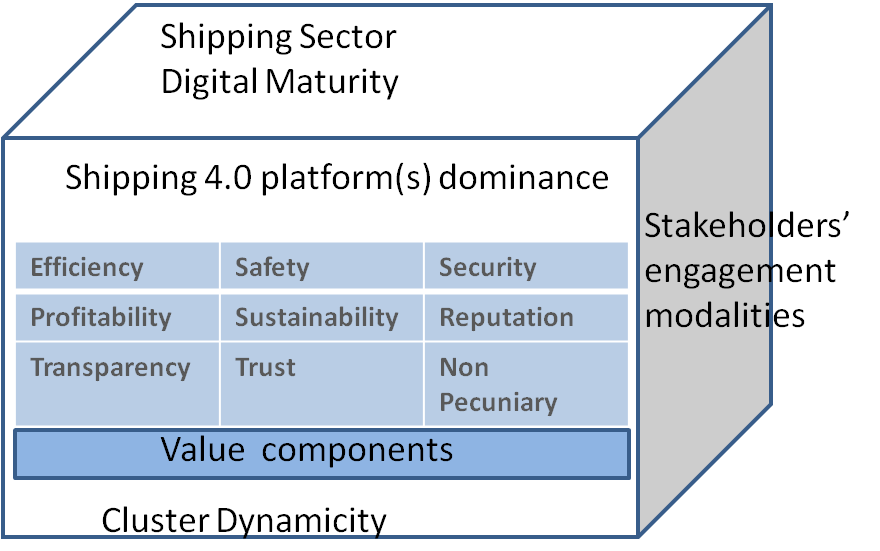 The role of digital technology in 
Shipping business operation and innovation
enabling factors of digitalization and shipping innovation


Digital innovation capabilities
Governance, Leadership
Quality/Market/Innovation orientation
Resourcing
Network and Collaboration orientation
Culture
Shipping Digitalization Technology Acceptance Factors (adapted from Ching at al, 2016)
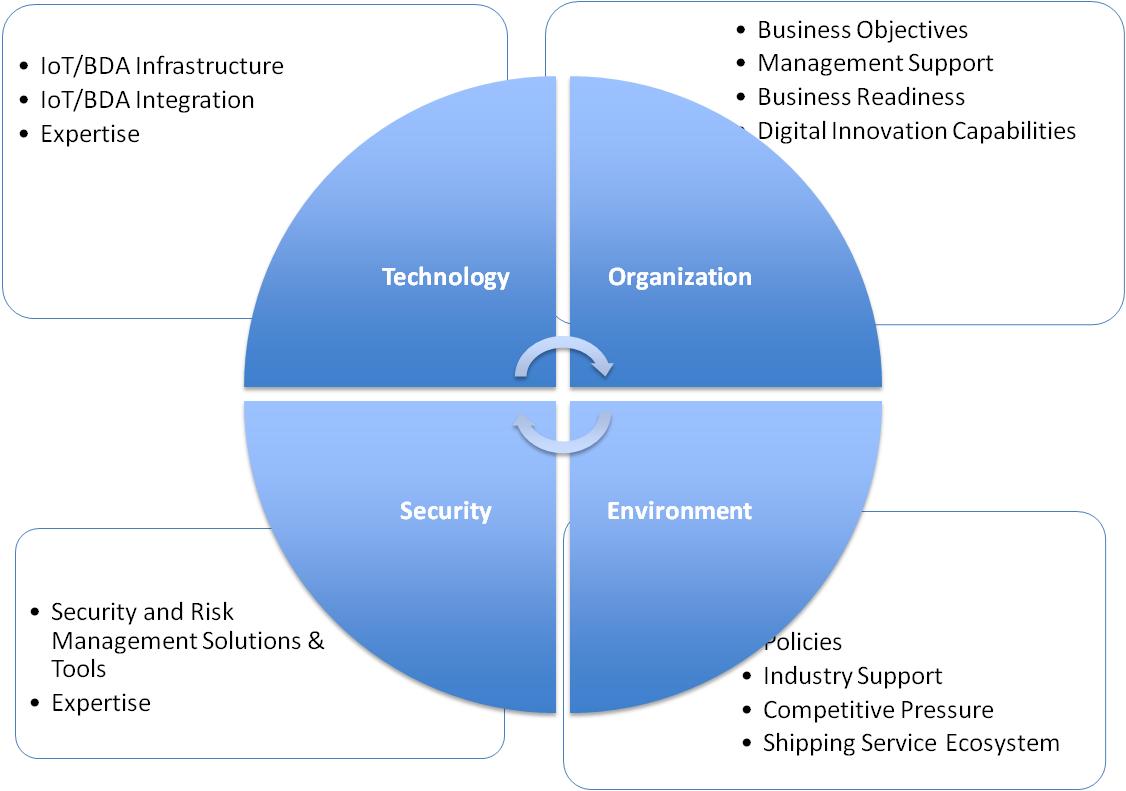 Digitalization Stages and Factors
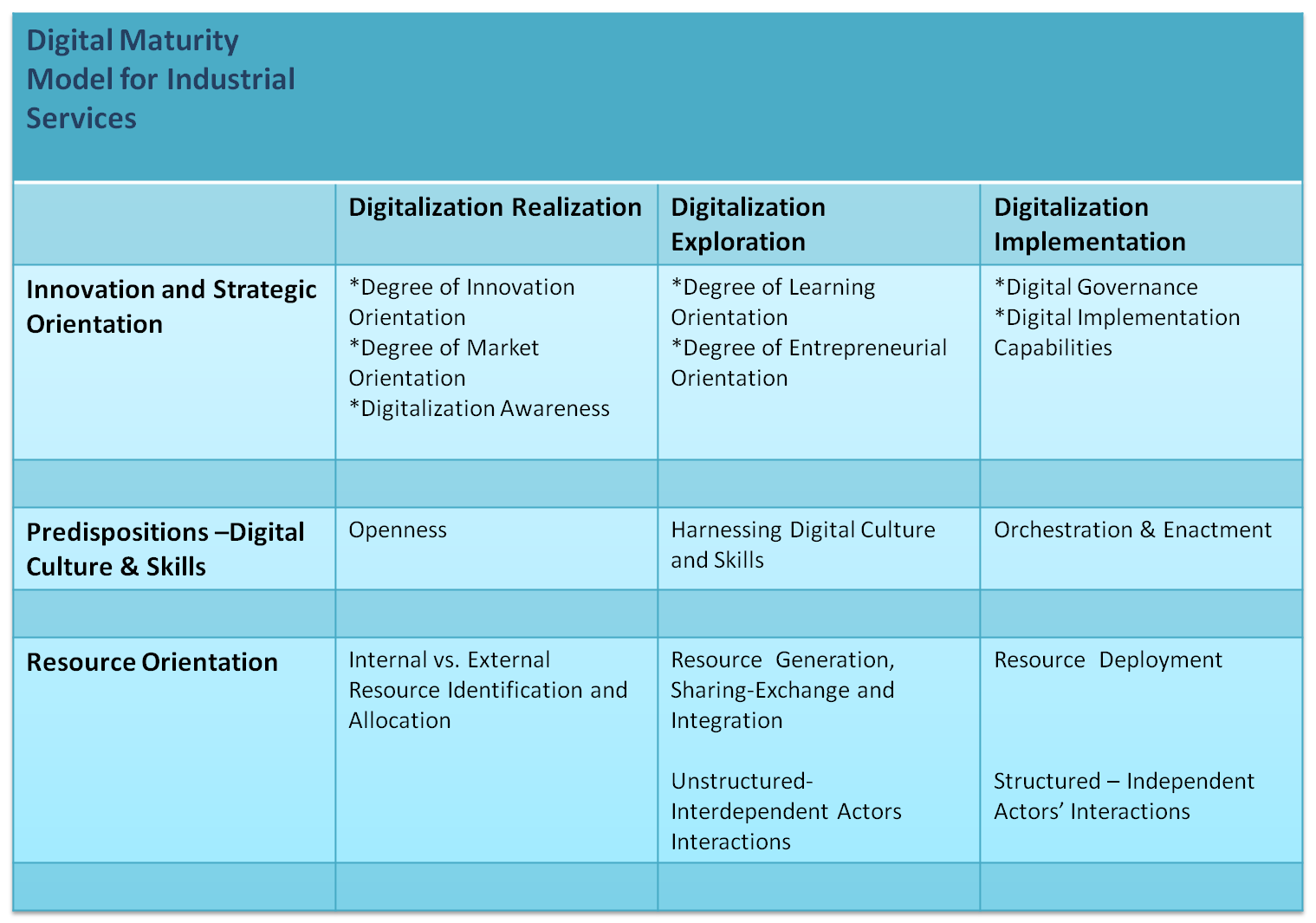 Digitalization Business Models
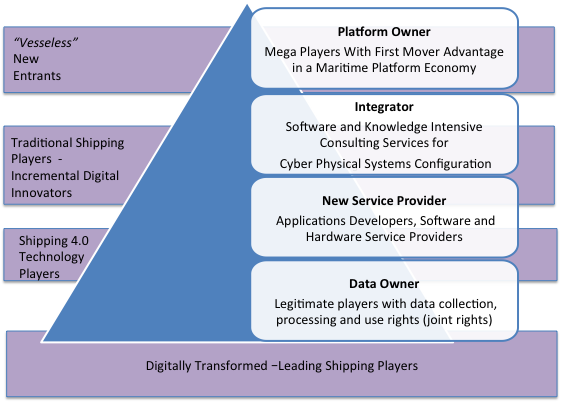